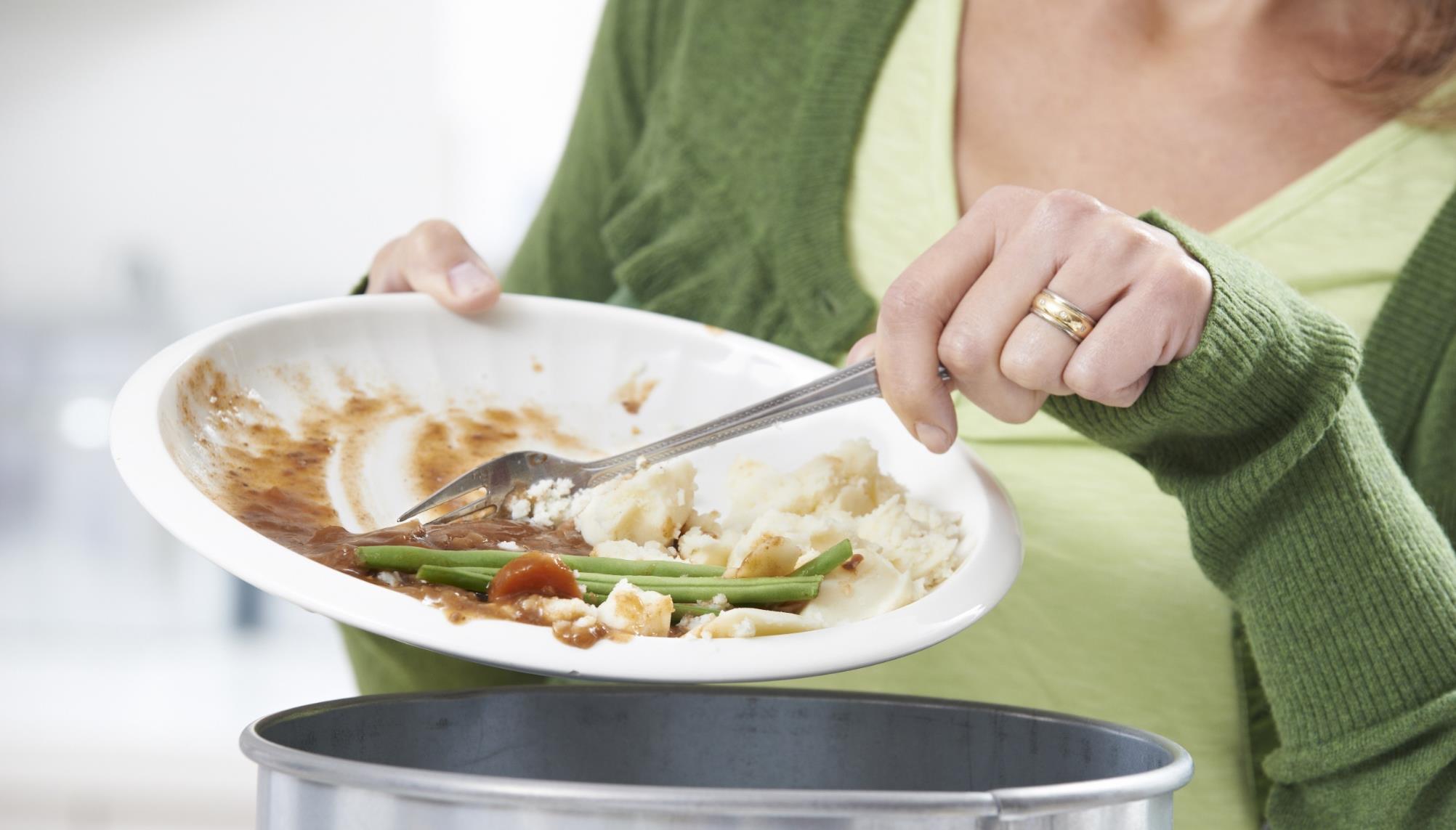 The Wasted Food IssueGlobal Impacts, Local Solutions
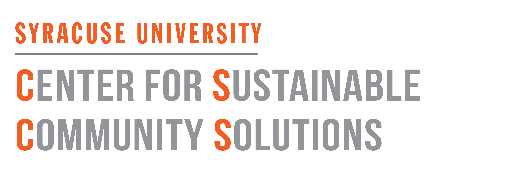 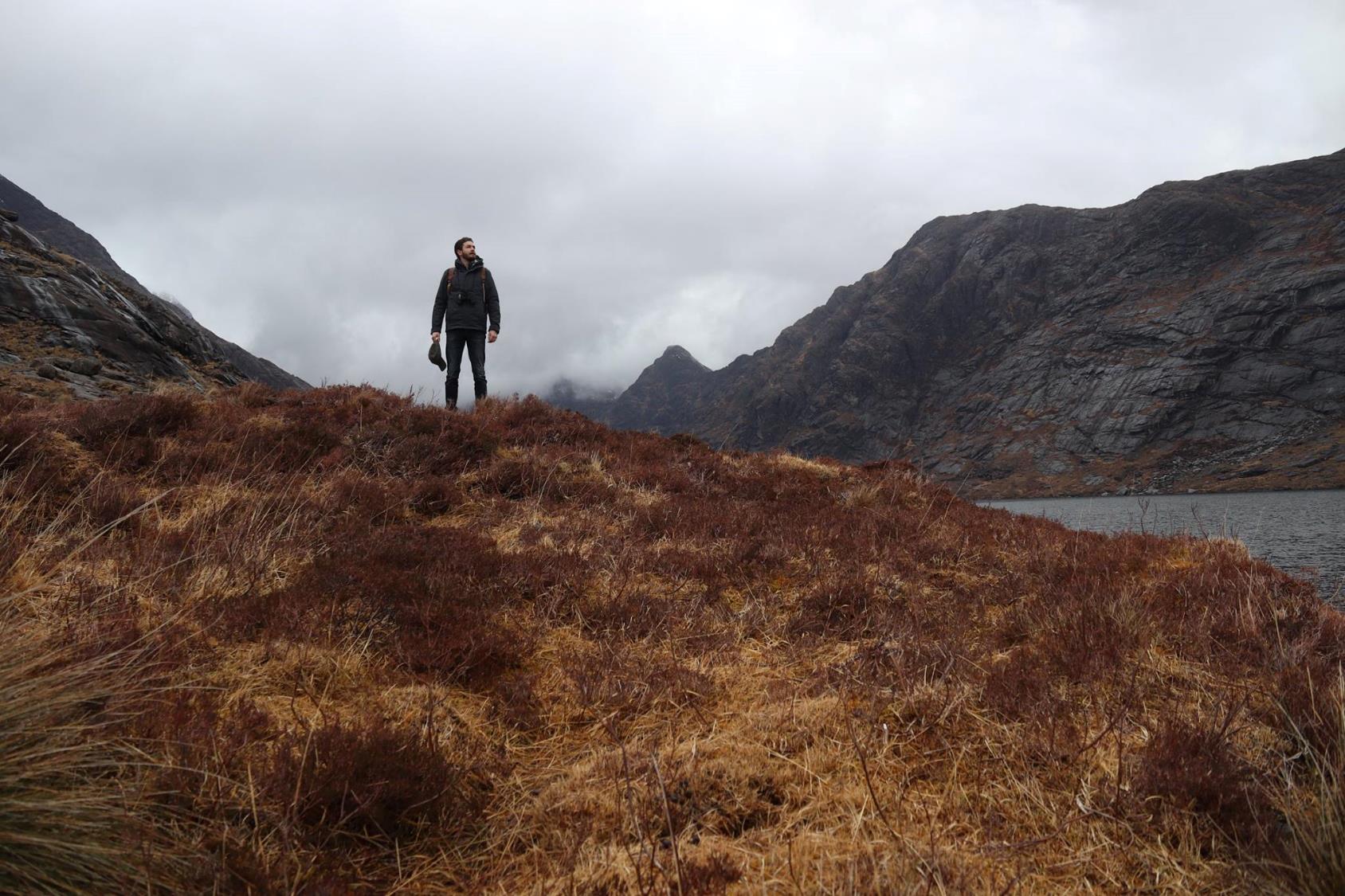 Jesse KernsM.P.S. Environmental Science (Coupled Natural & Human Systems) SUNY College of Environmental Science & Forestry
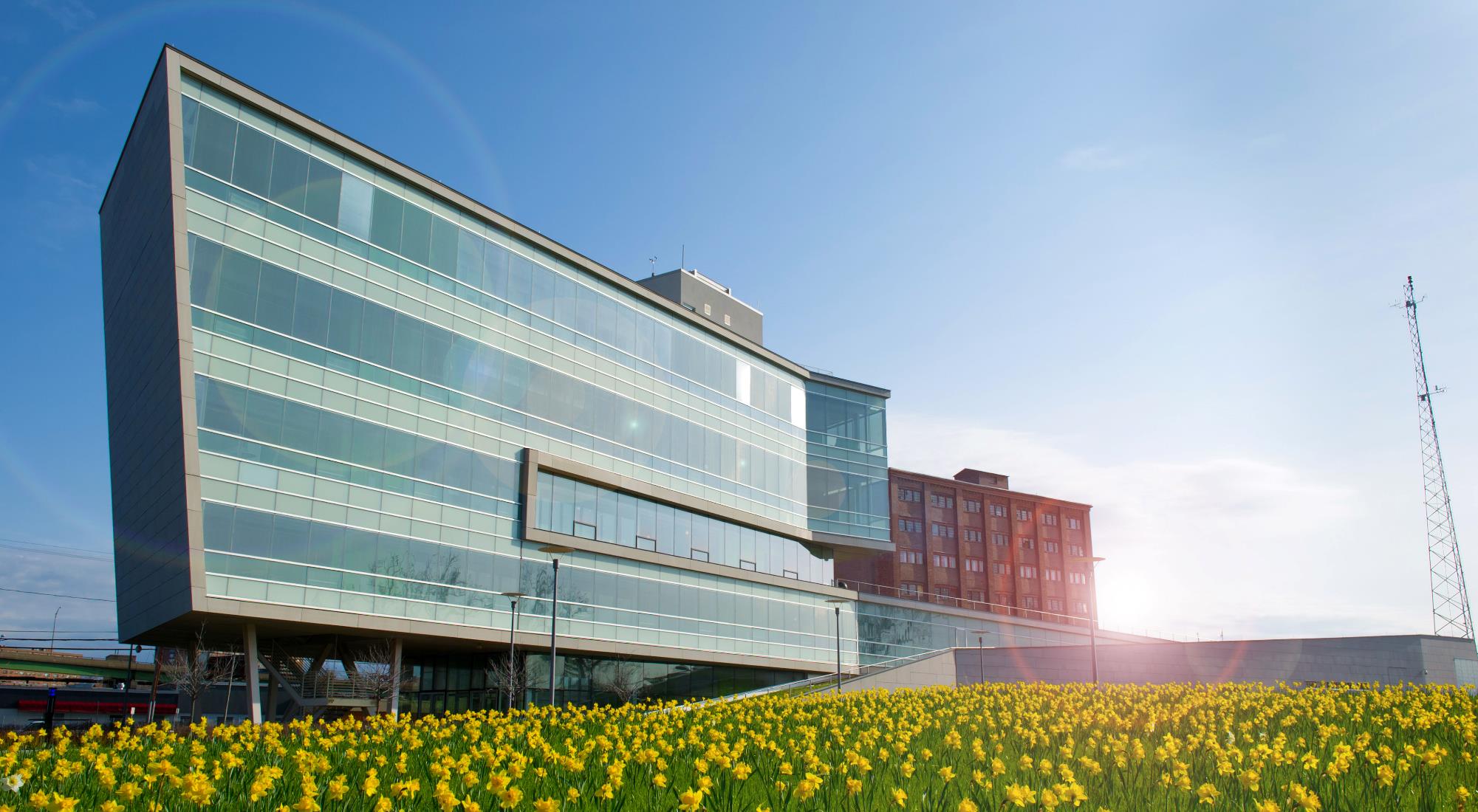 Program CoordinatorSyracuse University
Center for Sustainable Community Solutions
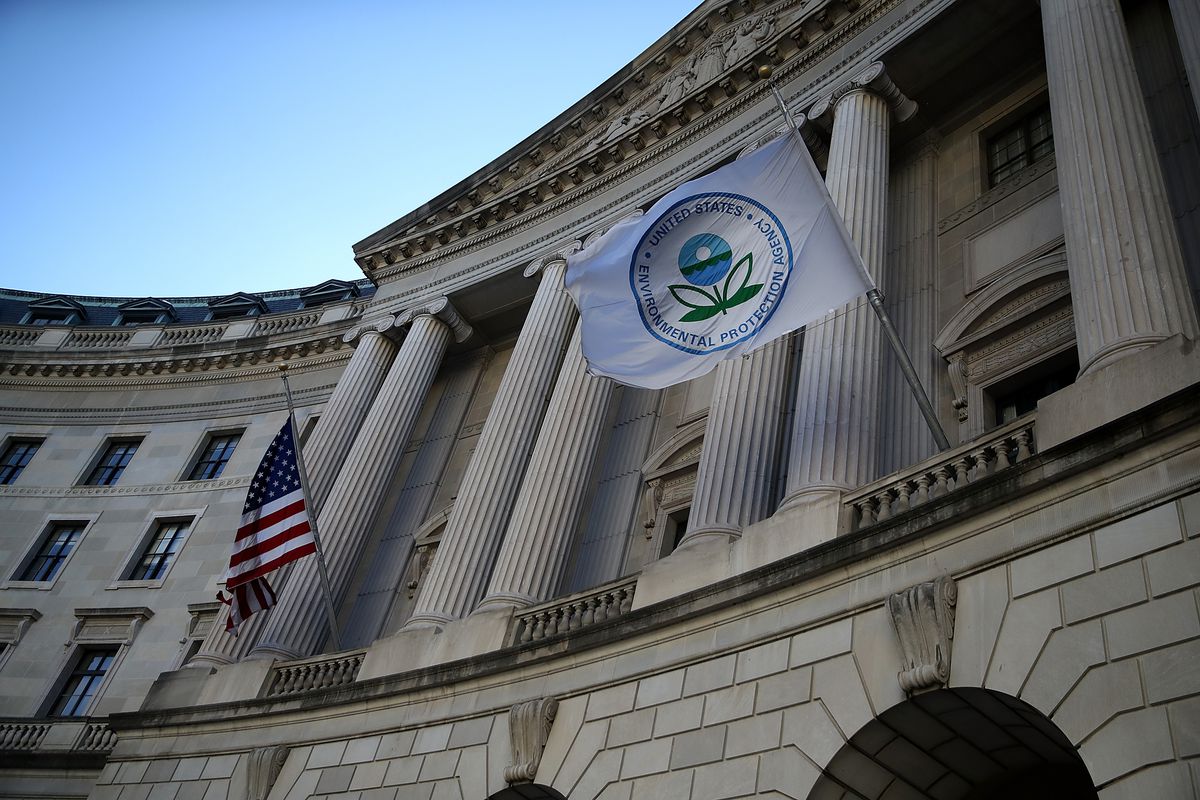 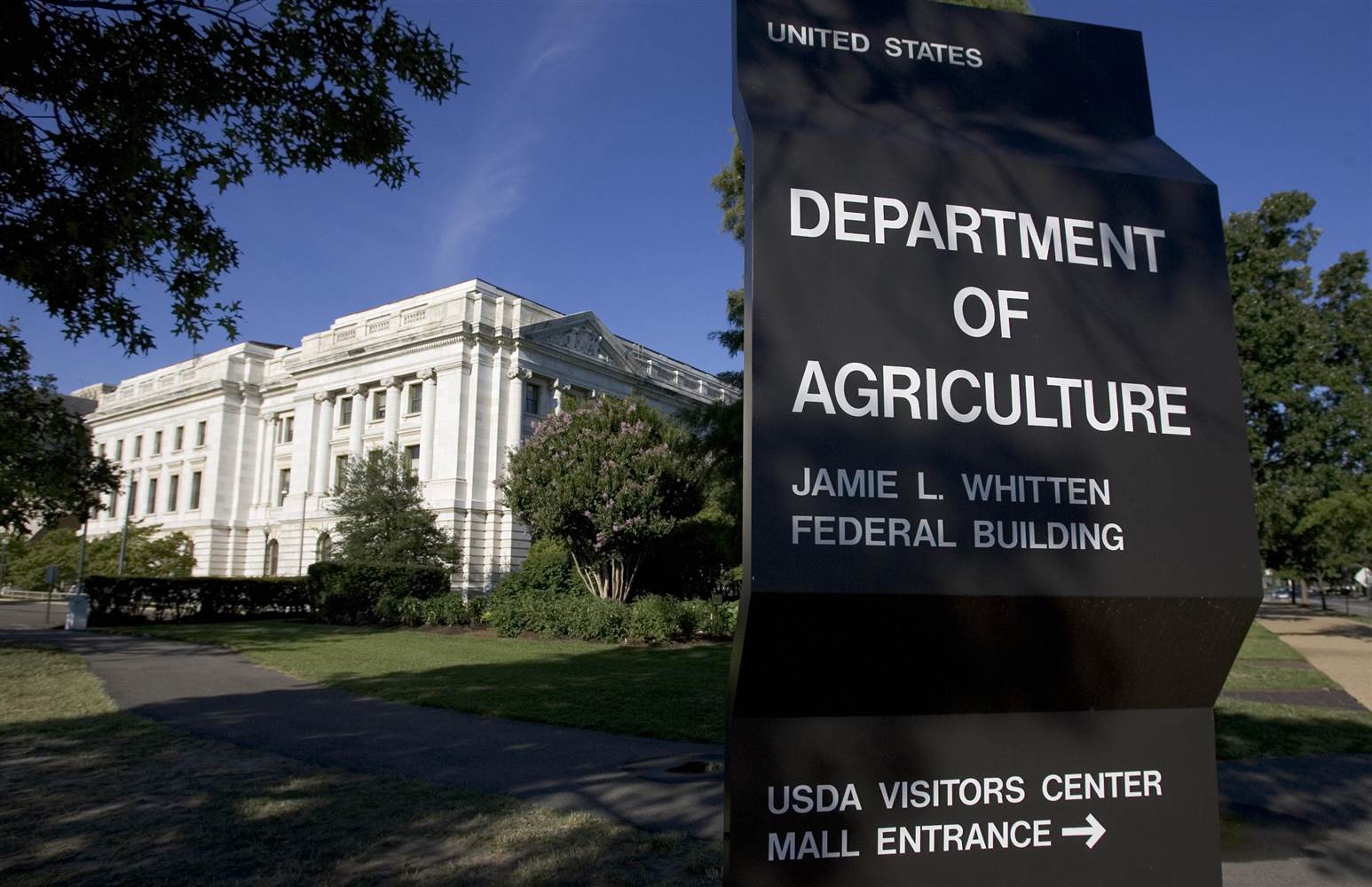 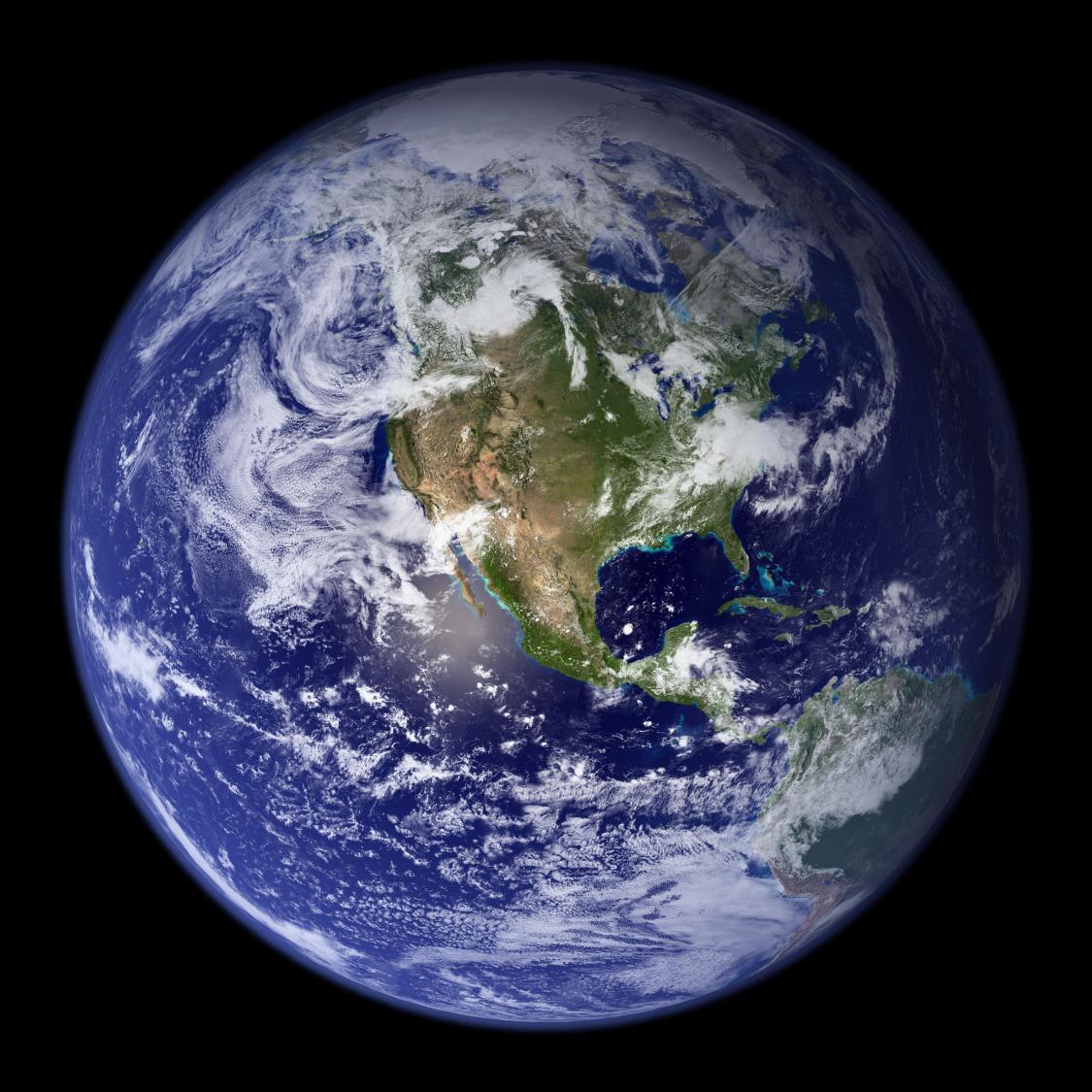 Sustainable Materials Management
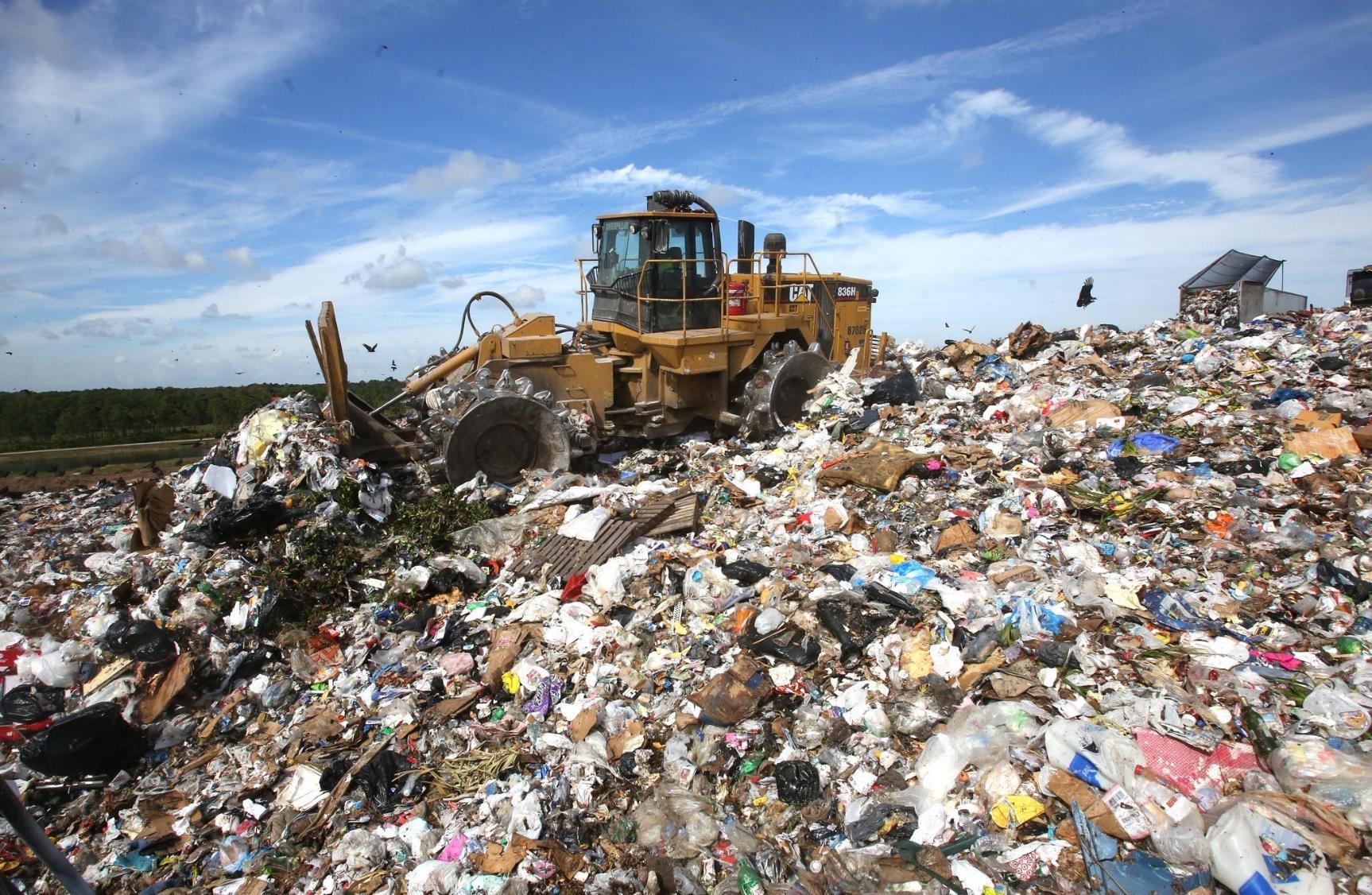 [Speaker Notes: The old, linear model.]
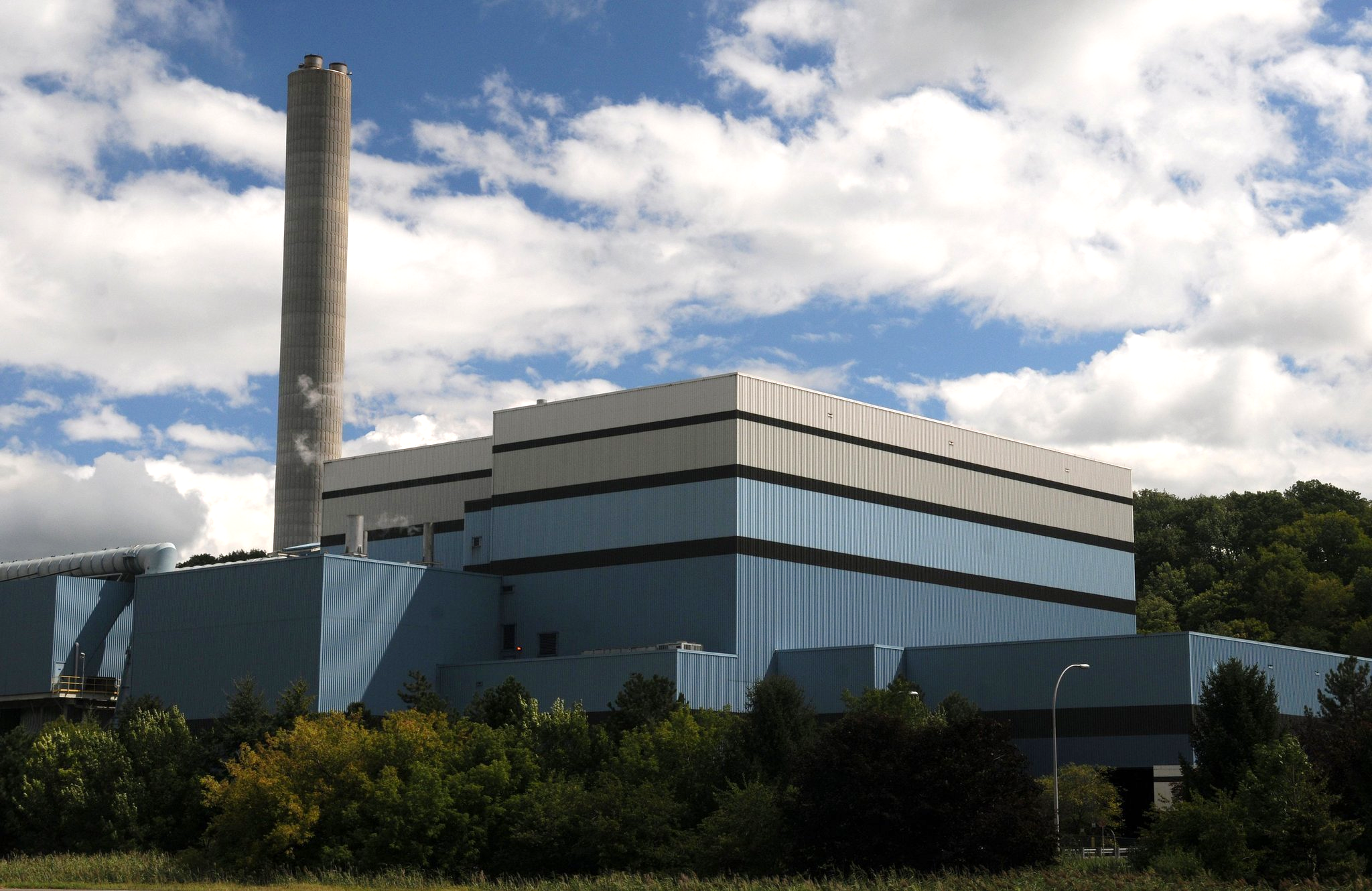 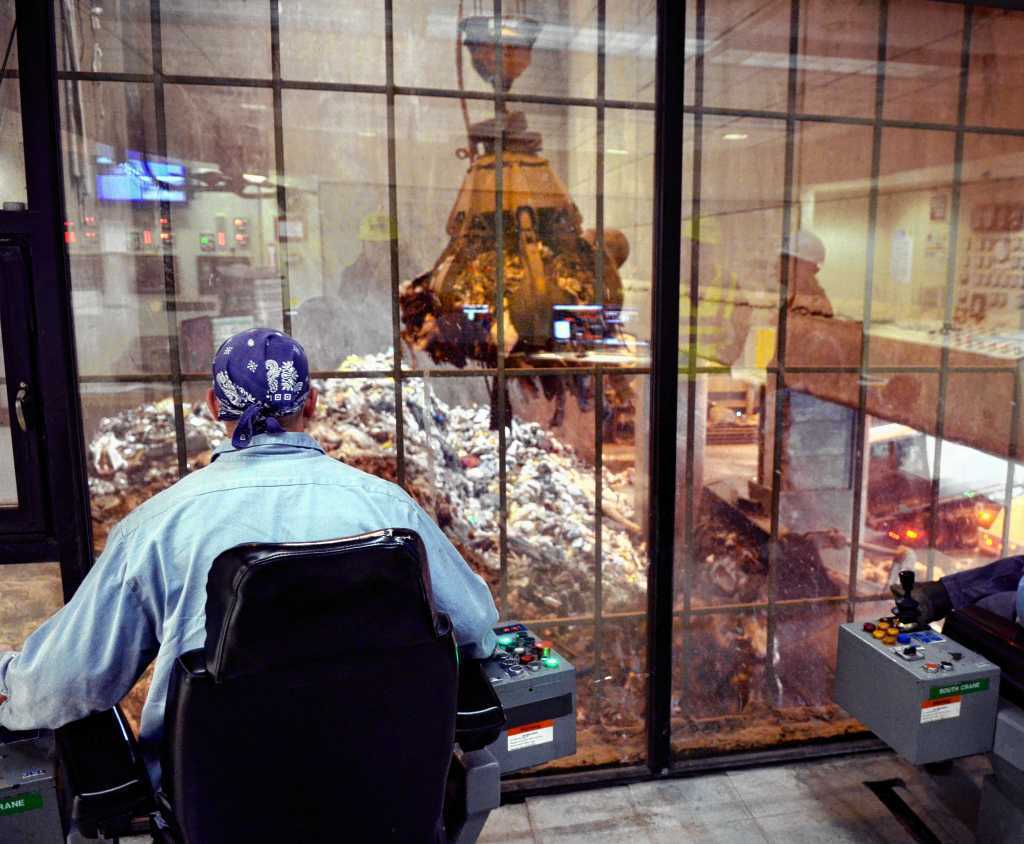 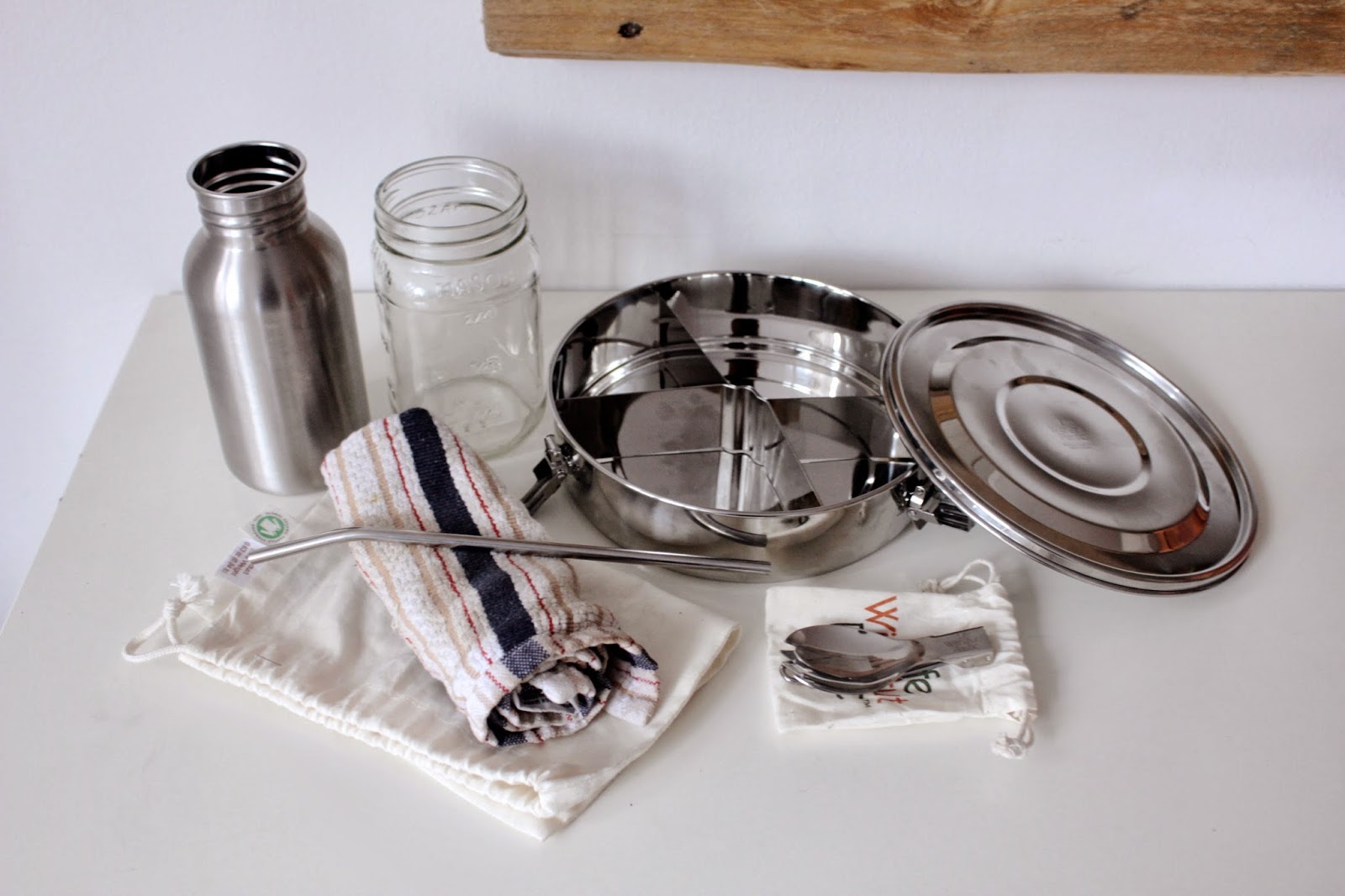 Reduce single-use items.
[Speaker Notes: Reduce (i.e., pollution prevention)]
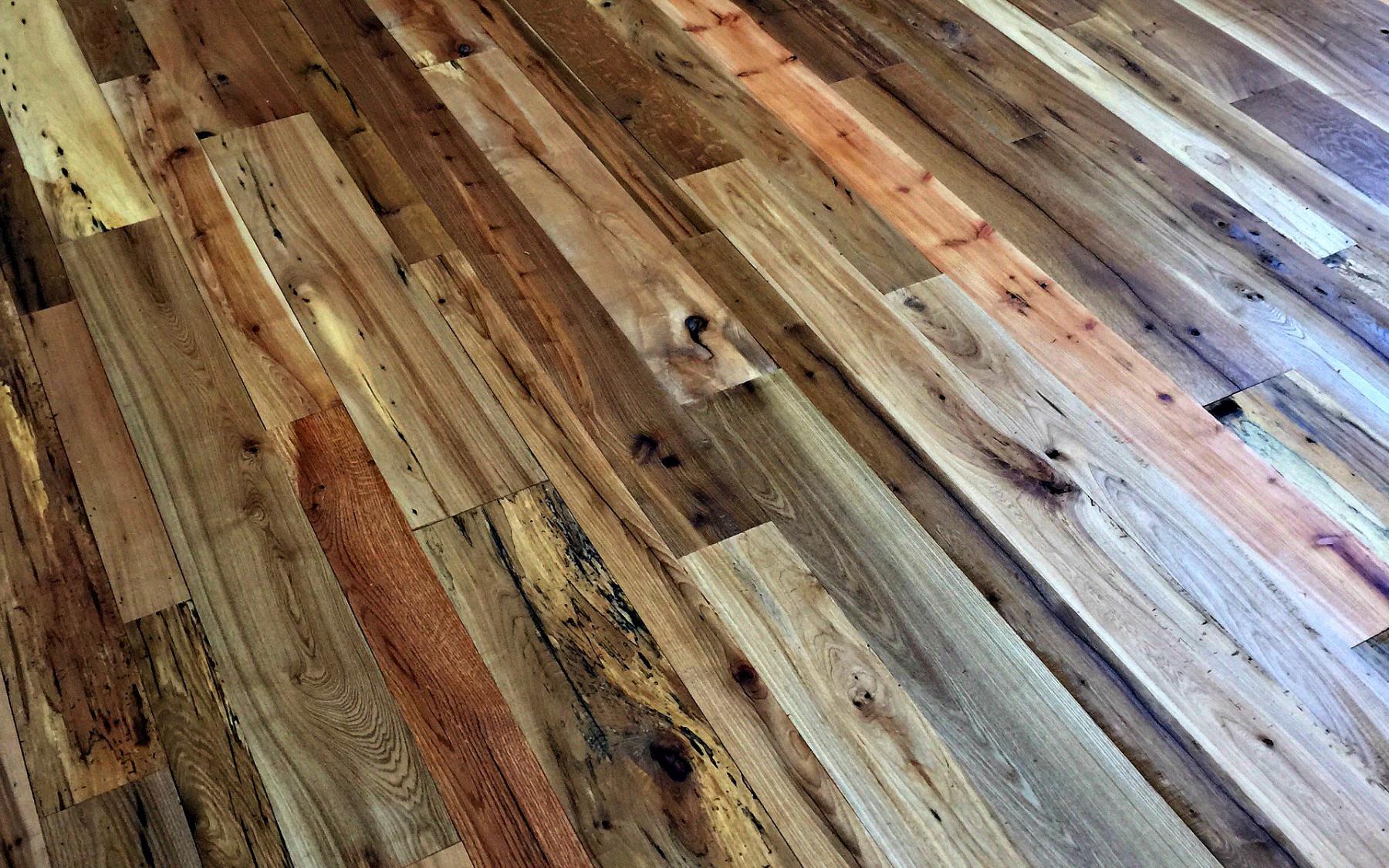 Reuse materials for new purposes.
[Speaker Notes: Reduce]
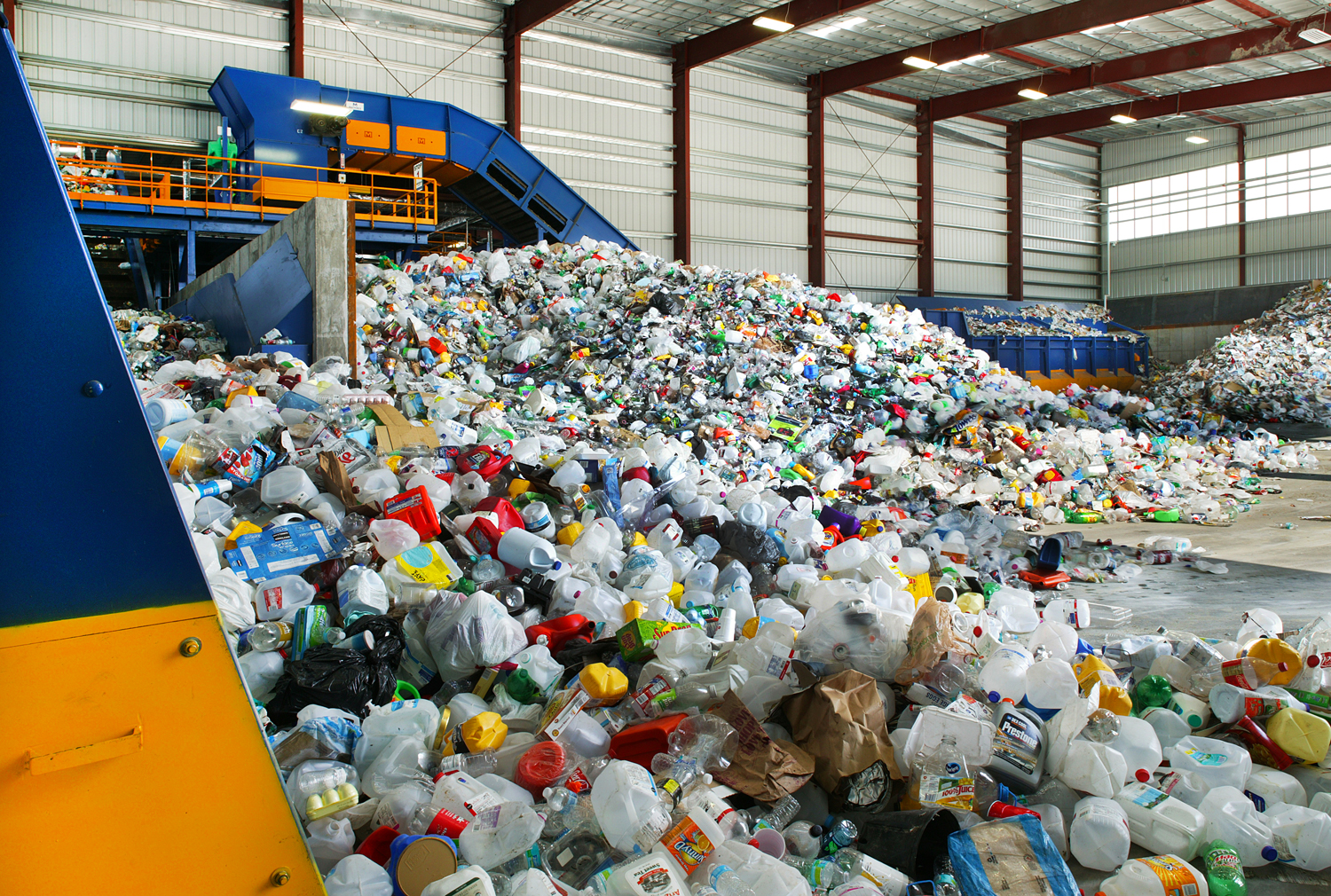 Recycle items into new goods.
[Speaker Notes: Recycle]
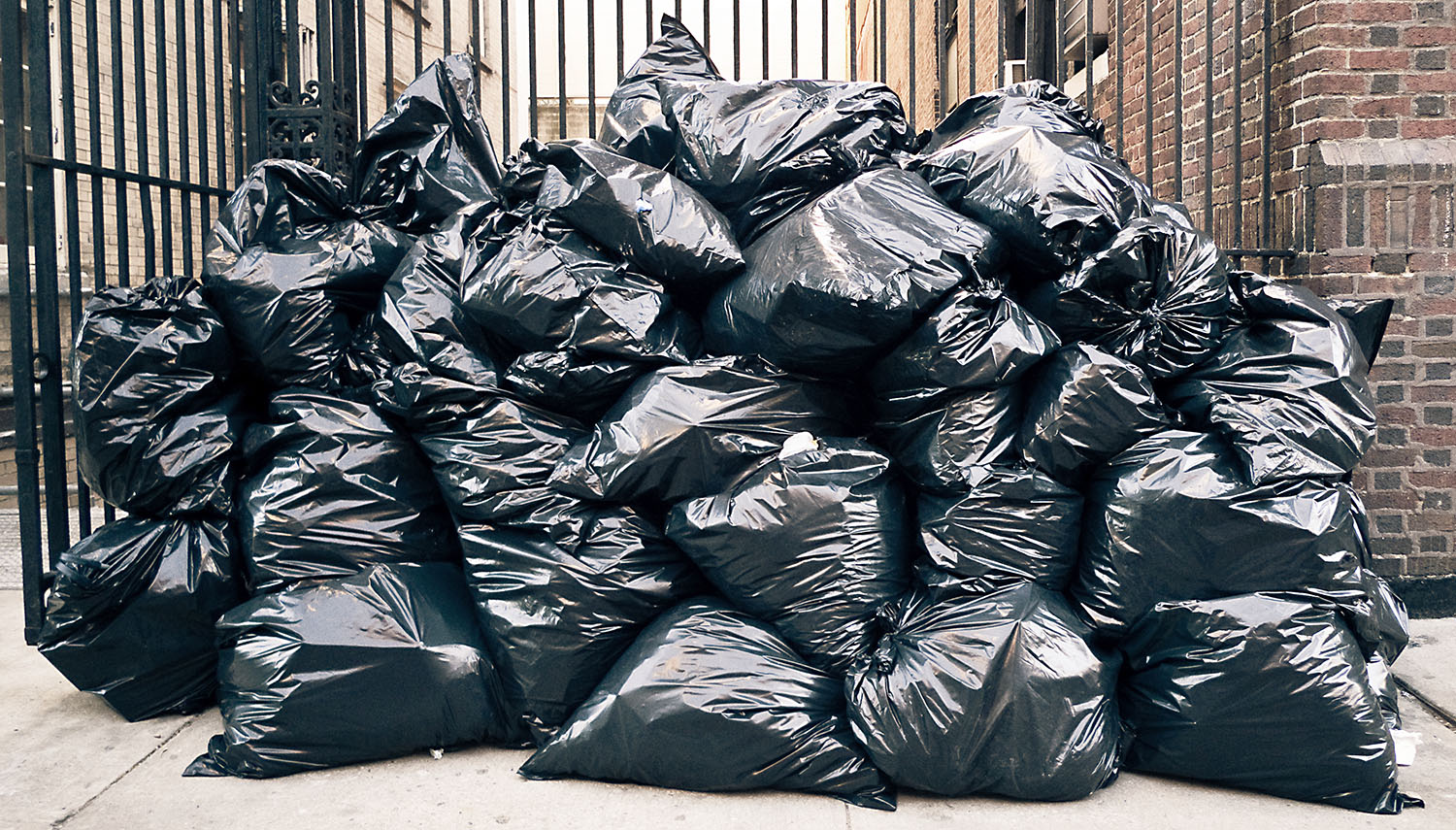 Garbage, Trash, Waste, Rubbish, Refuse, Junk
Garbage, Trash, Waste, Rubbish, Refuse, Junk
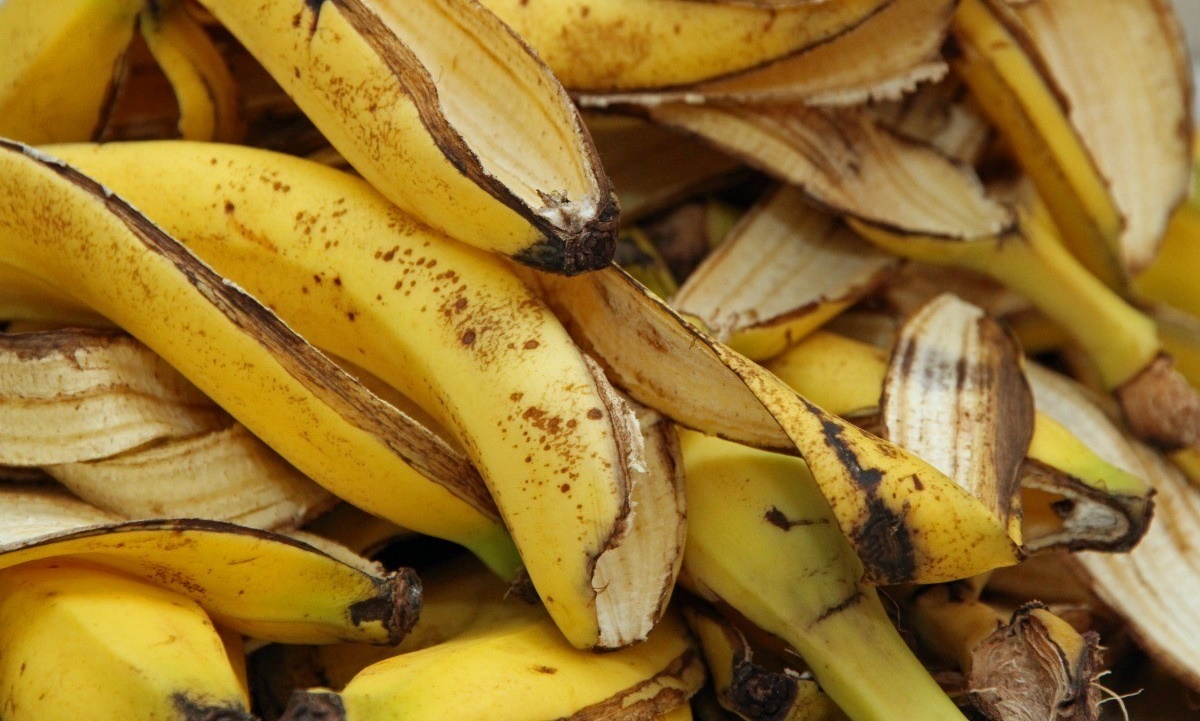 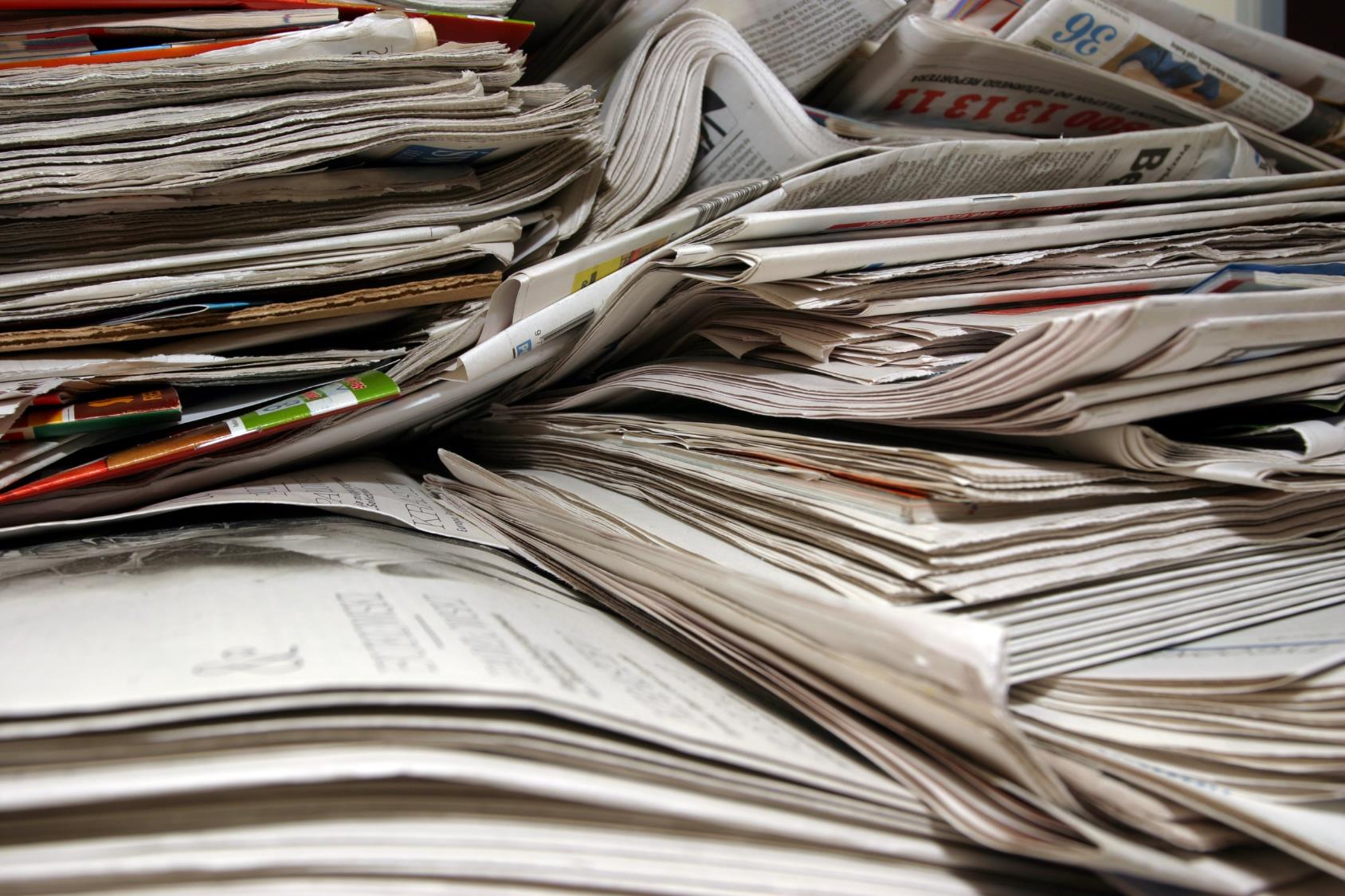 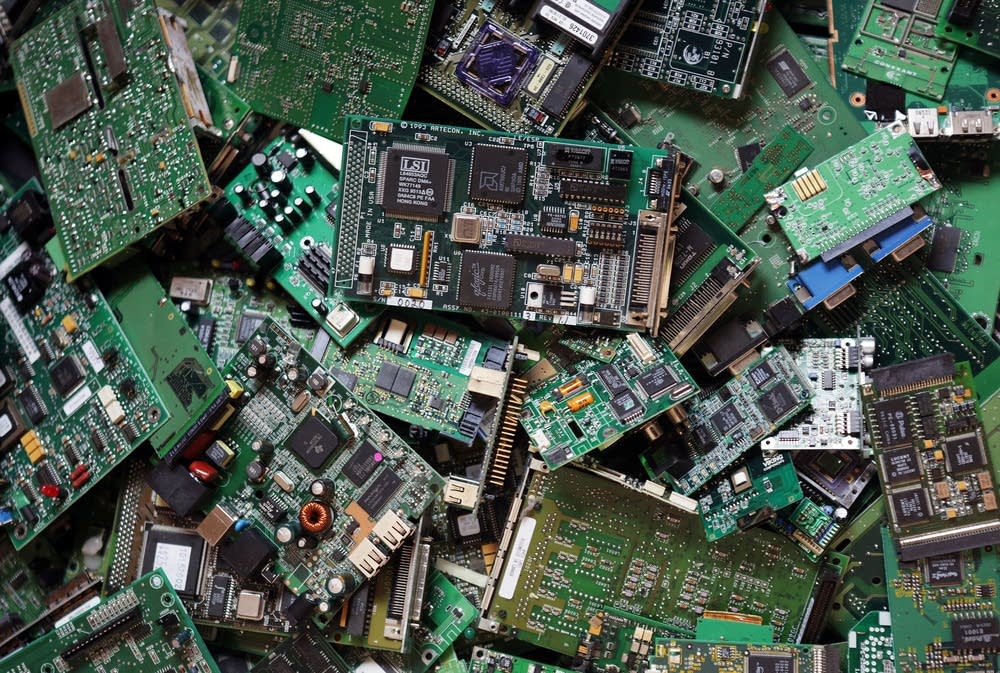 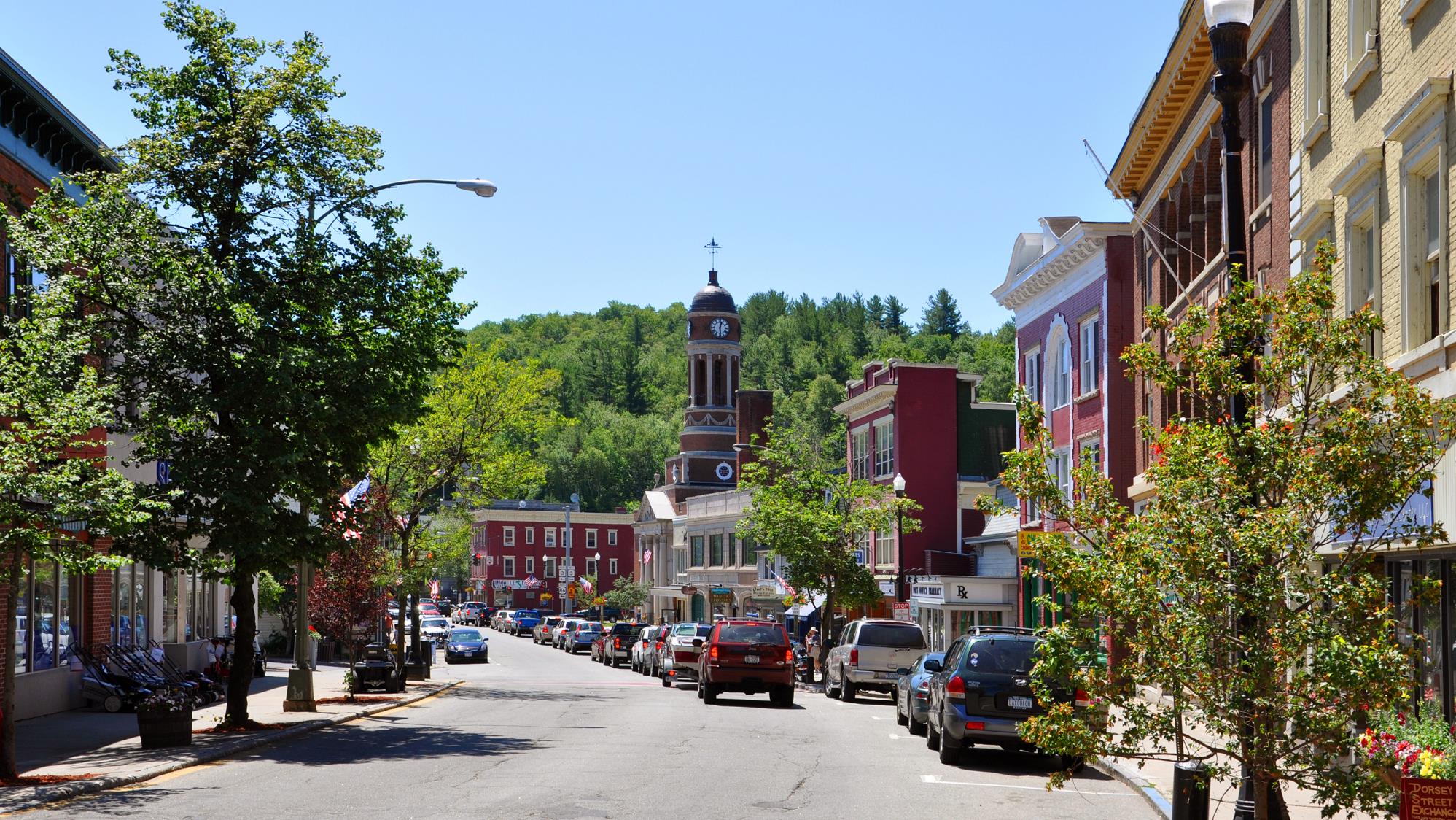 Protect public health while fulfilling material needs.
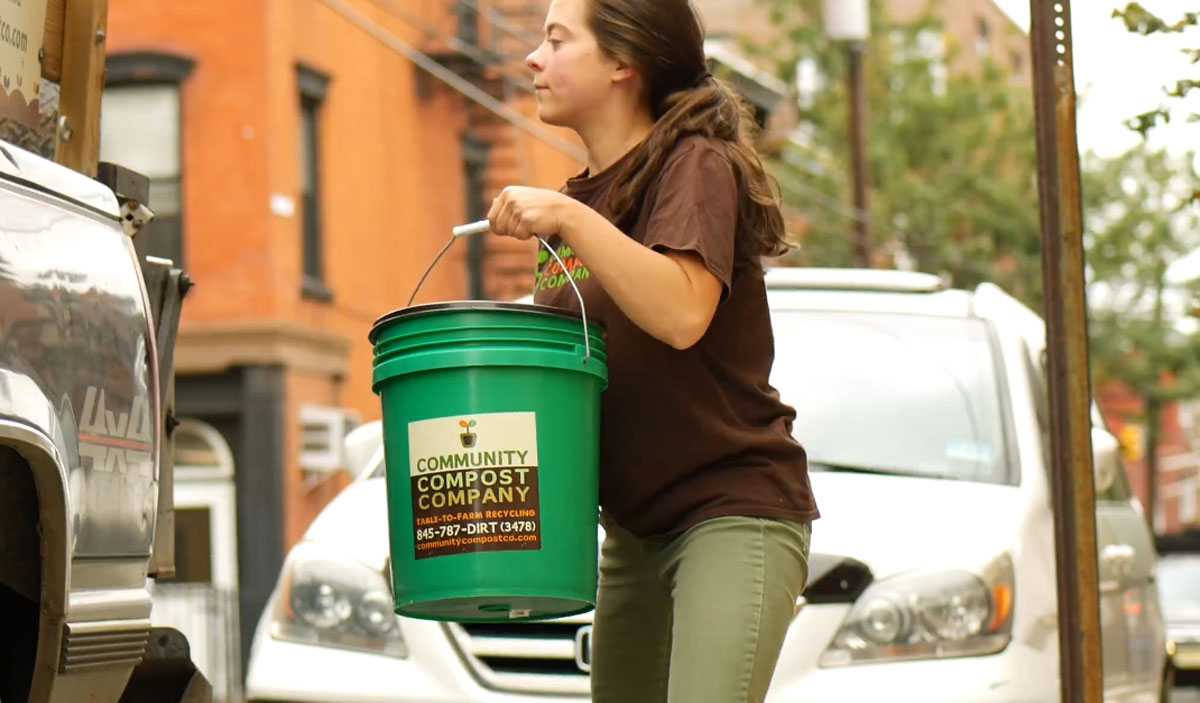 Create new jobs and salable goods from materials previously regarded as “waste”.
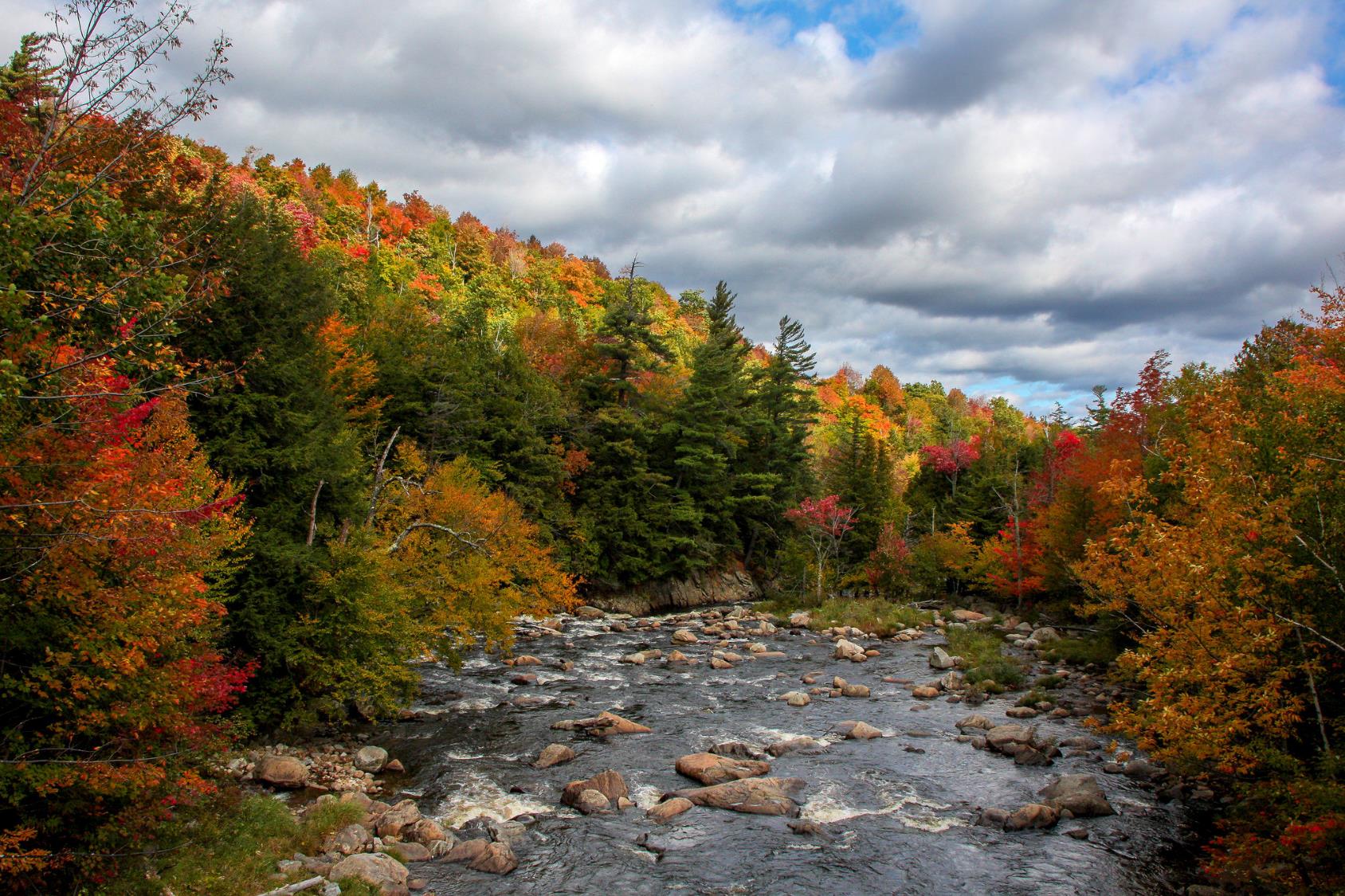 Preserve natural resources and ecosystem services.
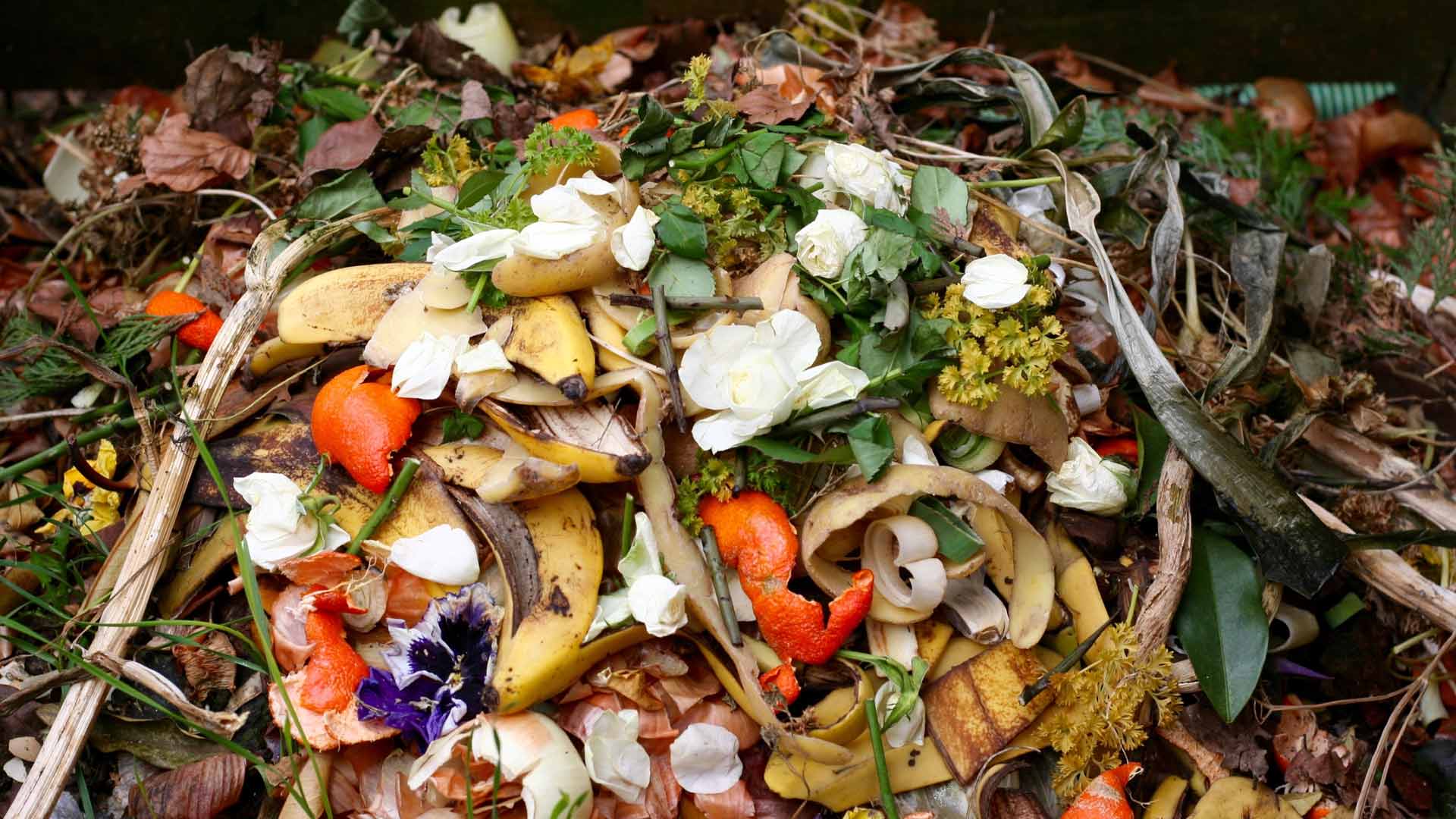 Organic Materials
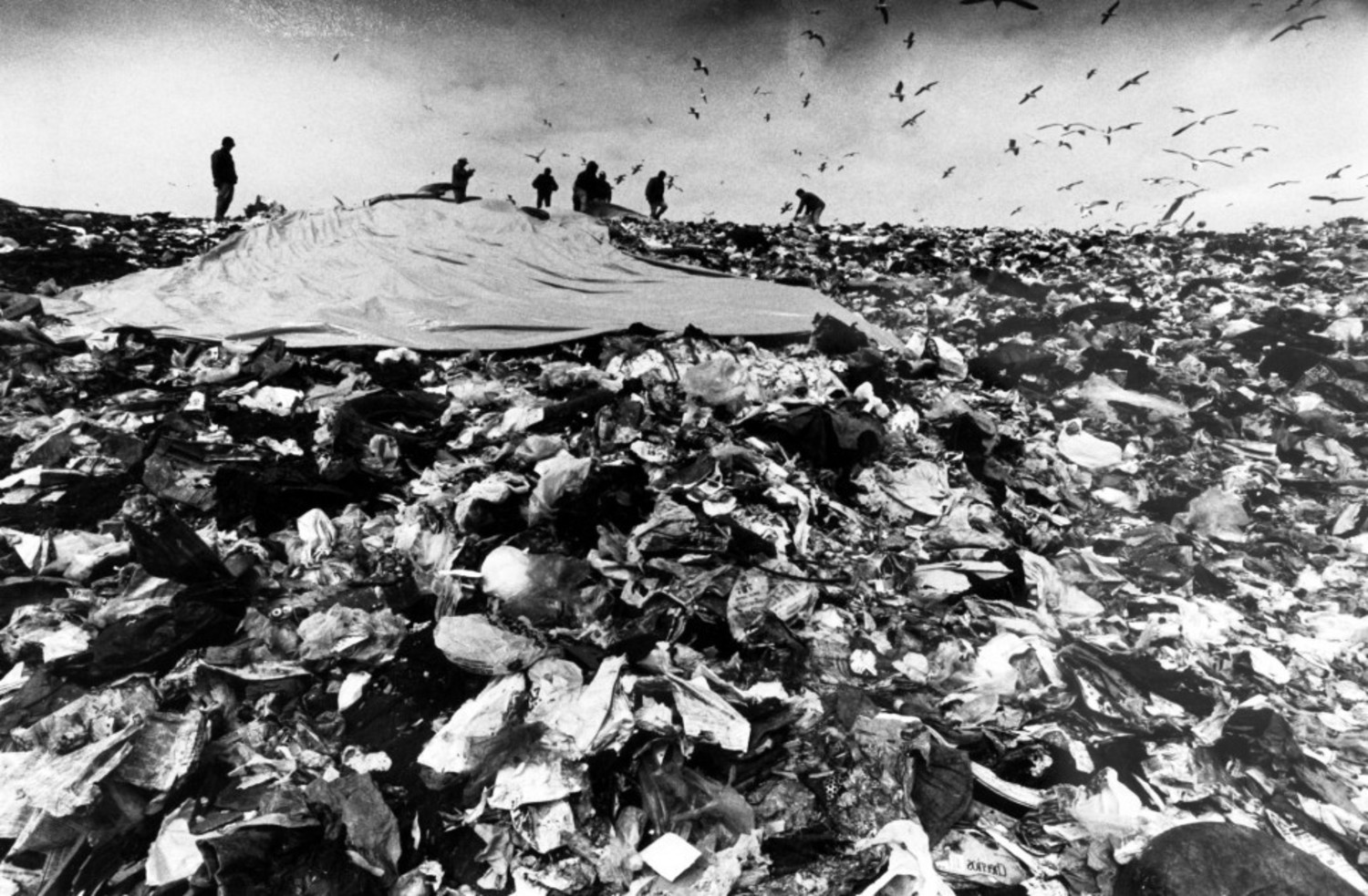 Organic materials make up 1/3* of the municipal solid waste stream.(Source: Environmental Protection Agency, 2016)
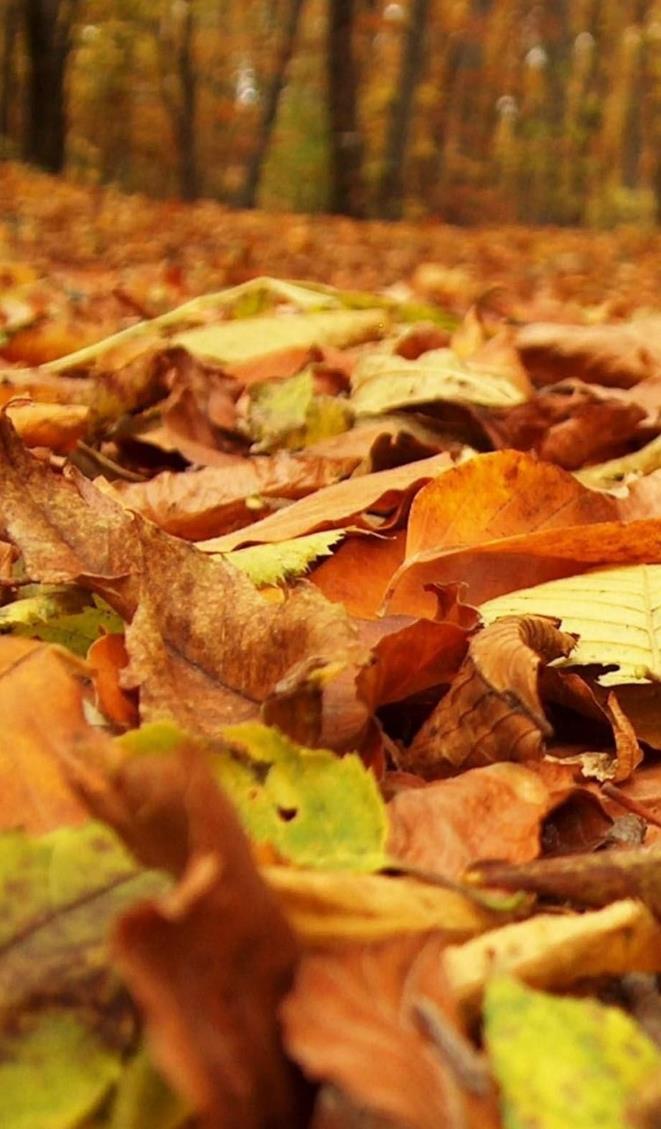 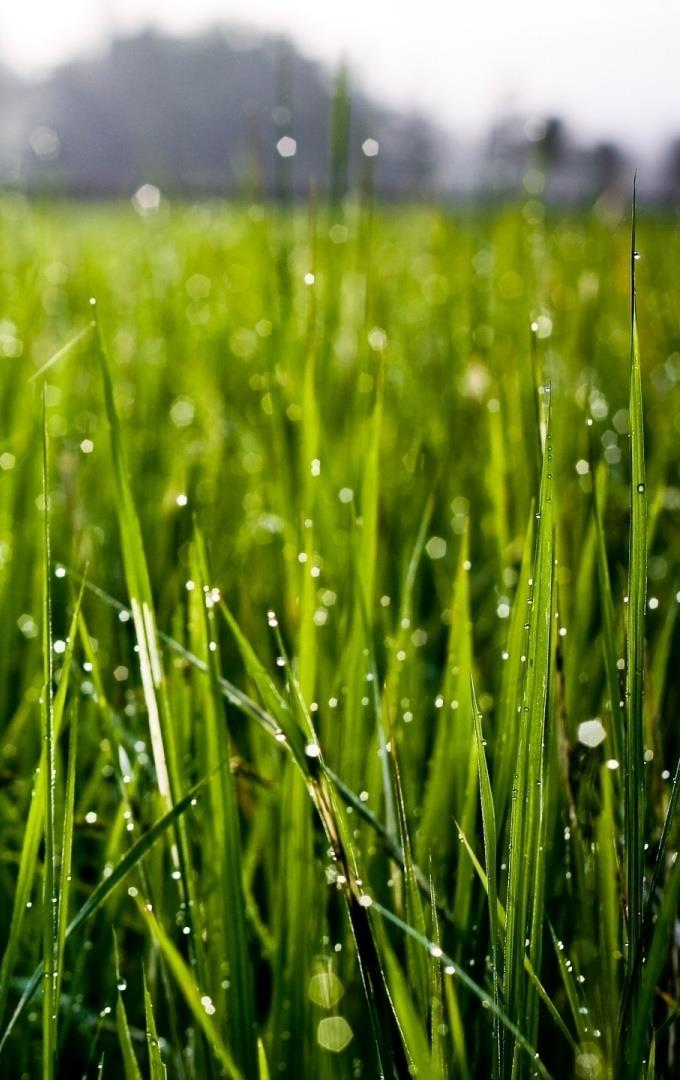 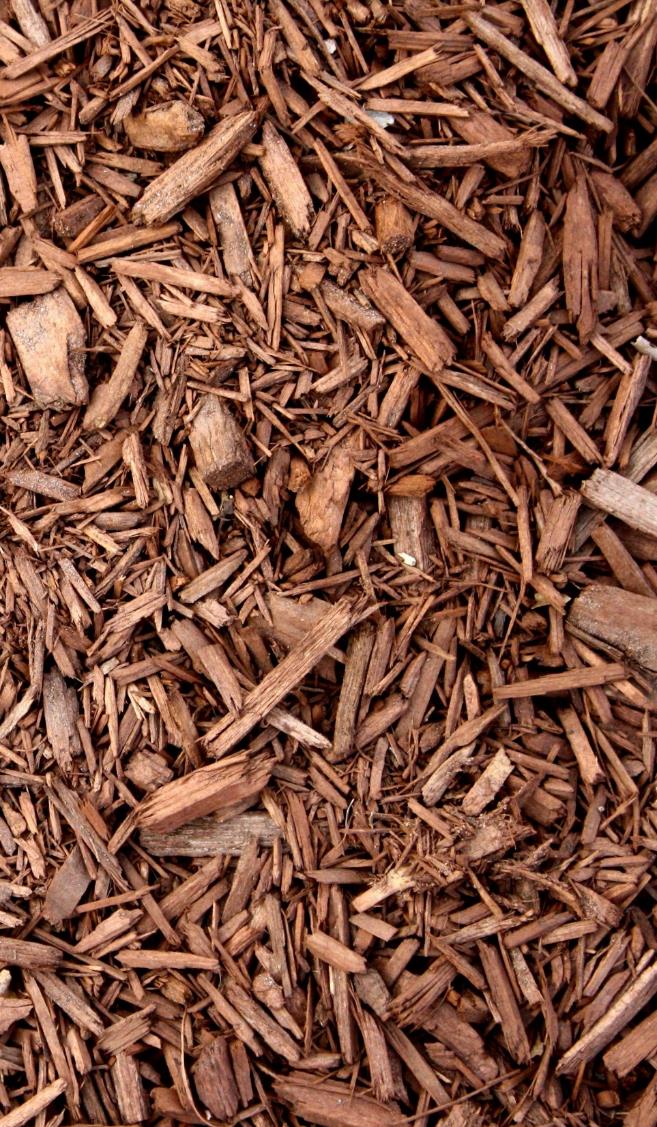 ~50% of disposed organics are “yard trimmings”.(Source: Environmental Protection Agency, 2016)
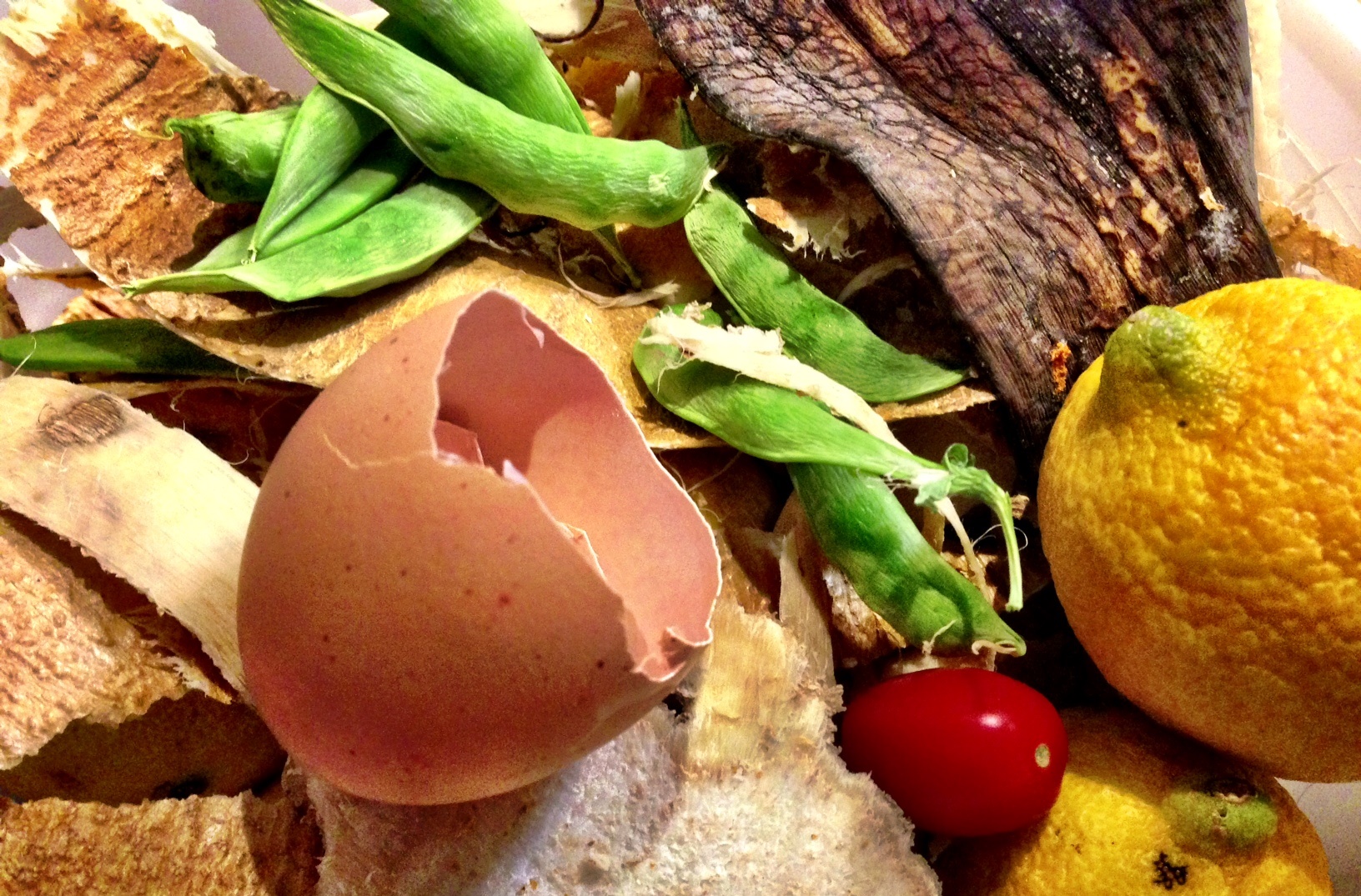 ~50% of disposed organics is “food”.(Source: Environmental Protection Agency, 2016)
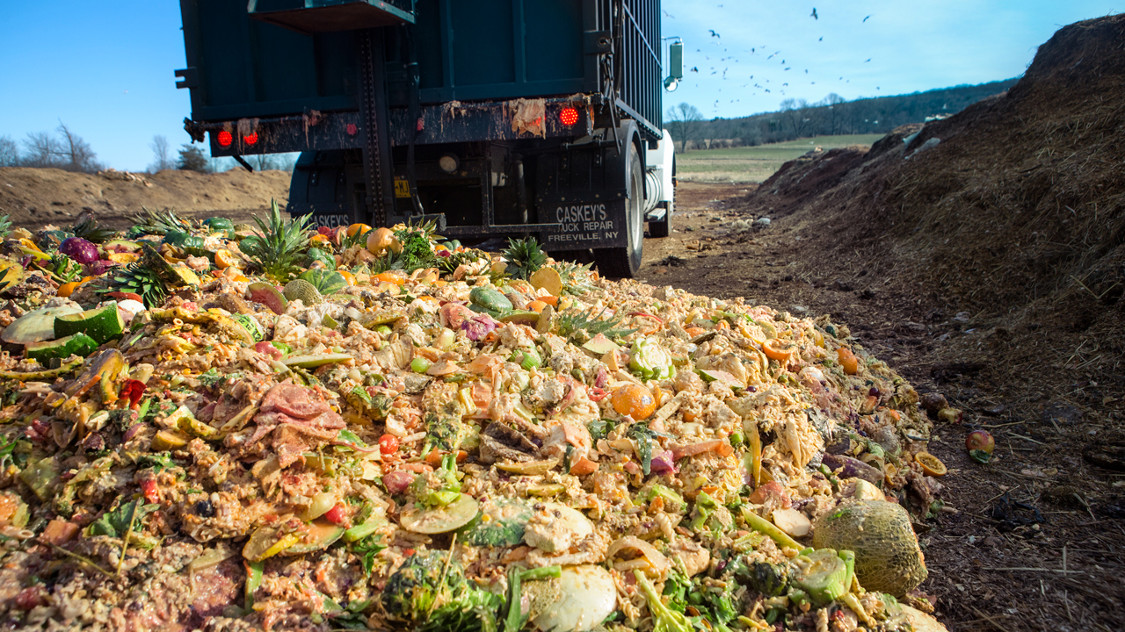 30-40% of food produced in the U.S. does not get eaten.(Source: United States Department of Agriculture, 2017)
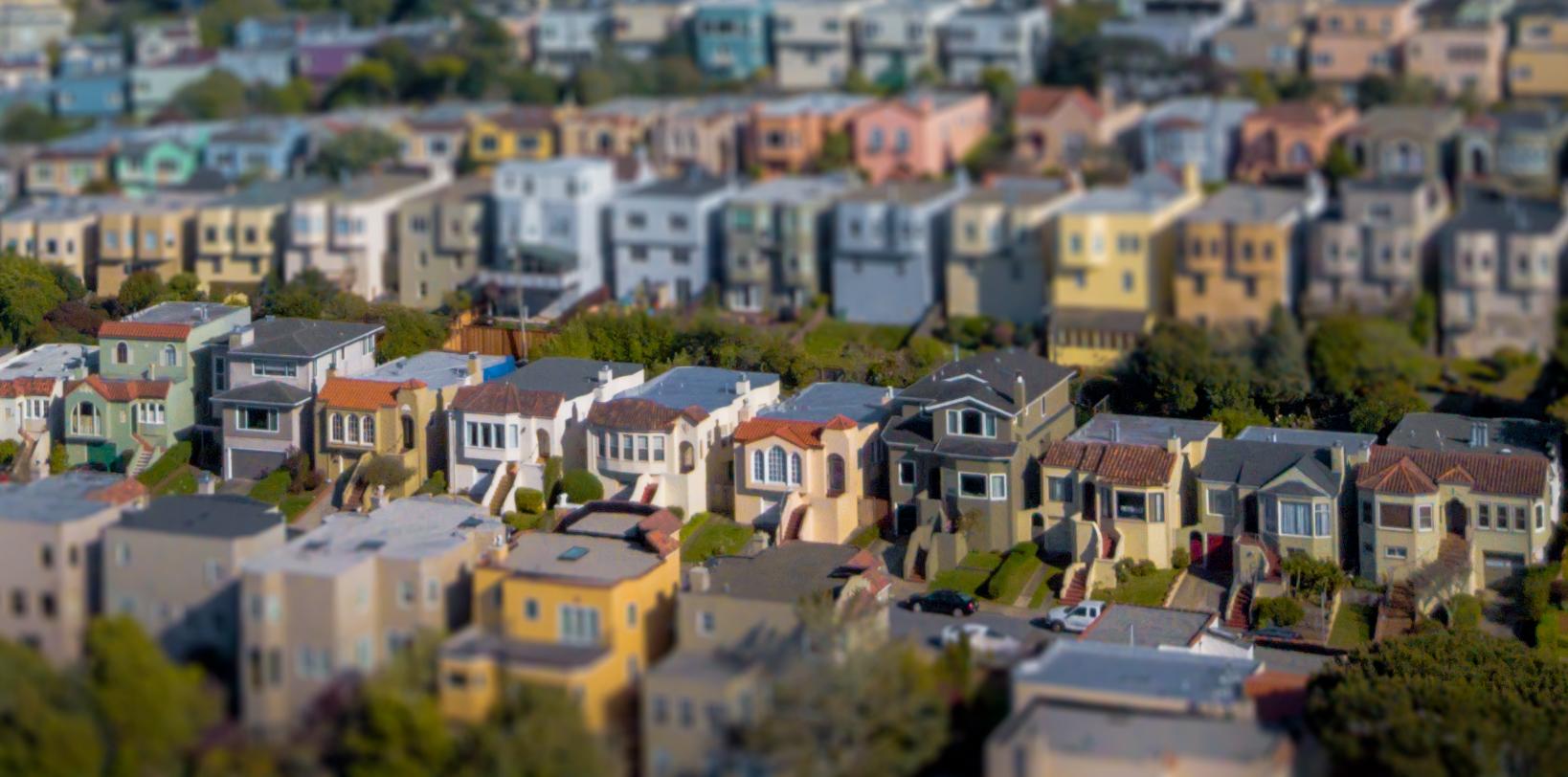 Residences account for approximately 43% of wasted food generated.(Source: Rethink Food Waste Through Economics and Data, 2016)
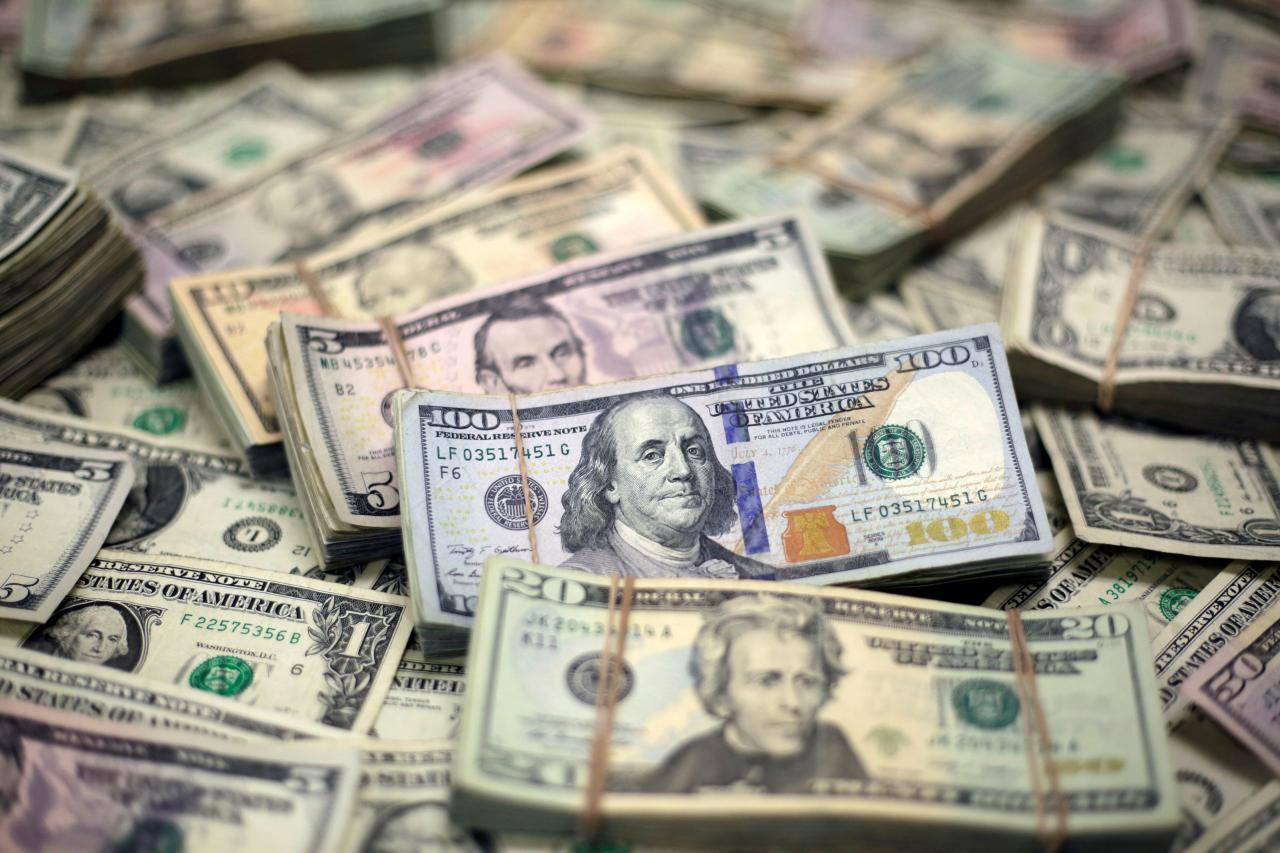 “Uneaten food has an annual estimated cost of $218 billion, costing a household of four an average of $1,800 annually.”(Source: National Resources Defense Council, 2017)
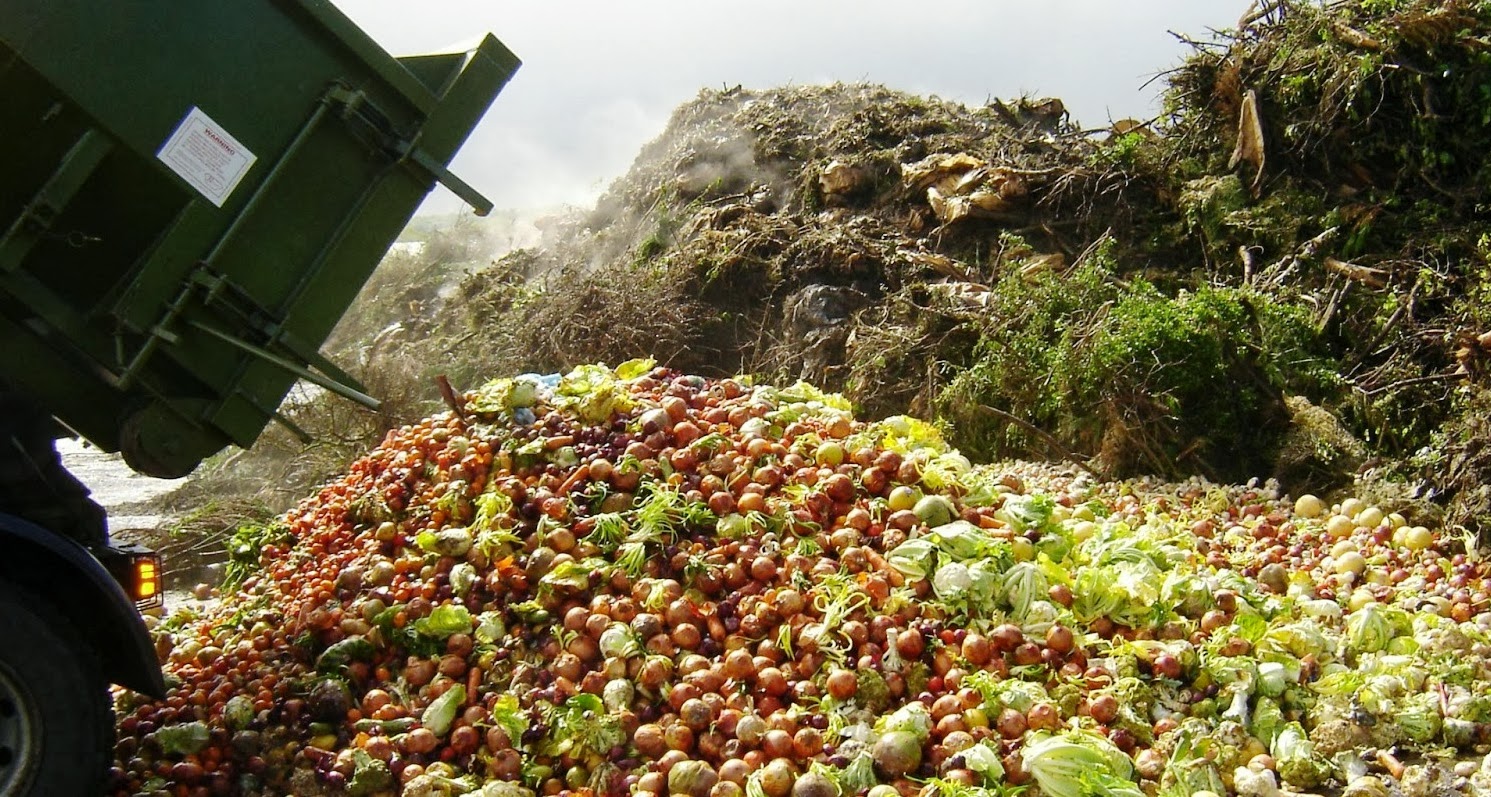 If global food waste were a country, it would rank 3rd in greenhouse gas emissions.(Source: Food and Agriculture Organization of the United Nations)
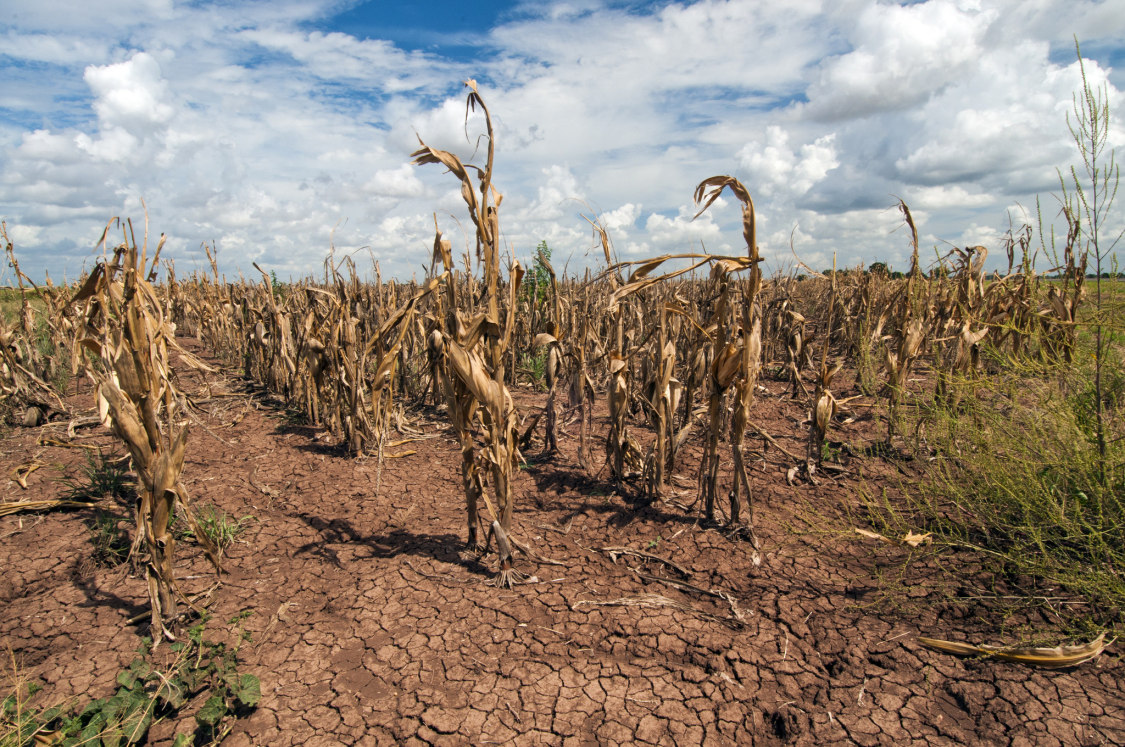 Reducing wasted food is the third most impactful climate change mitigation action.(Source: Project Drawdown, 2017)
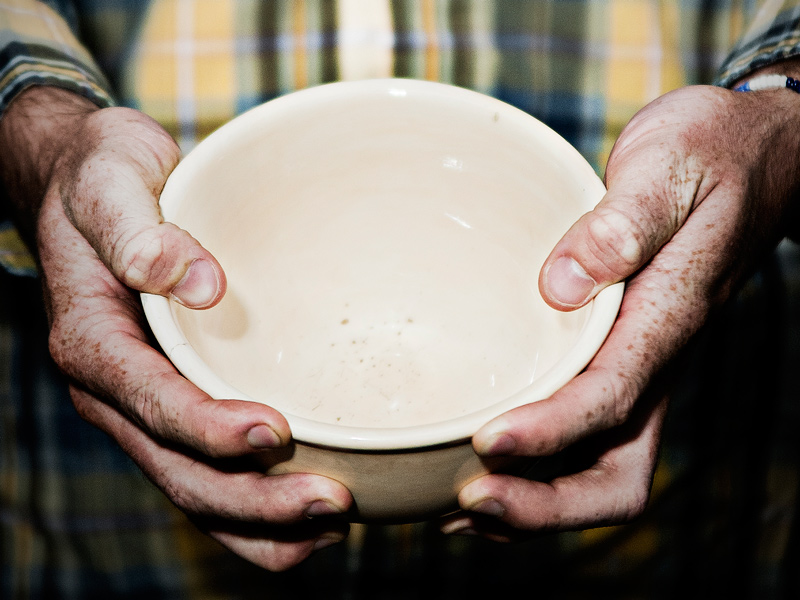 In NYS, 1 in 8 people are estimated to be facing food insecurity. (Source: United States Department of Agriculture, 2017)
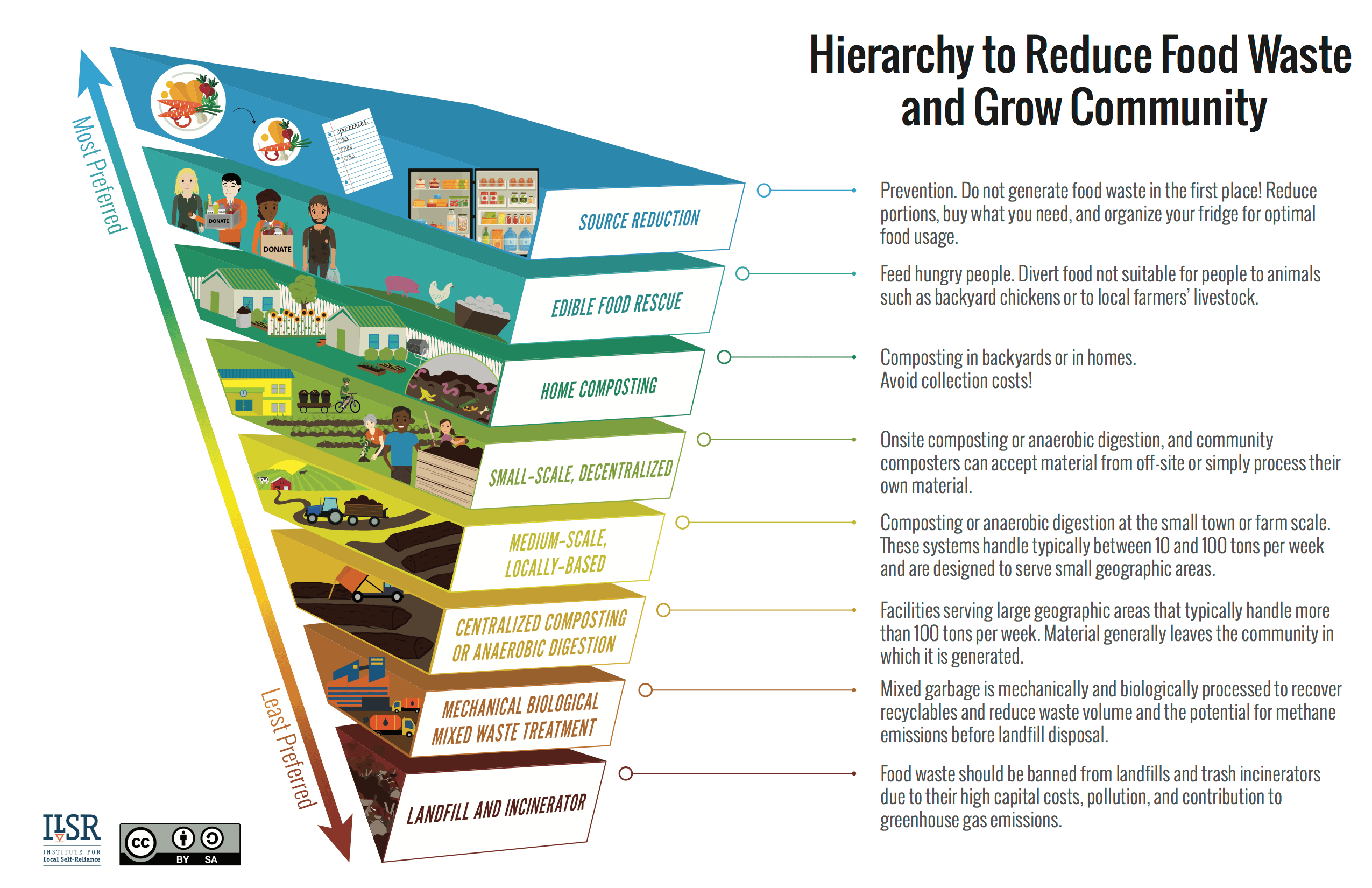 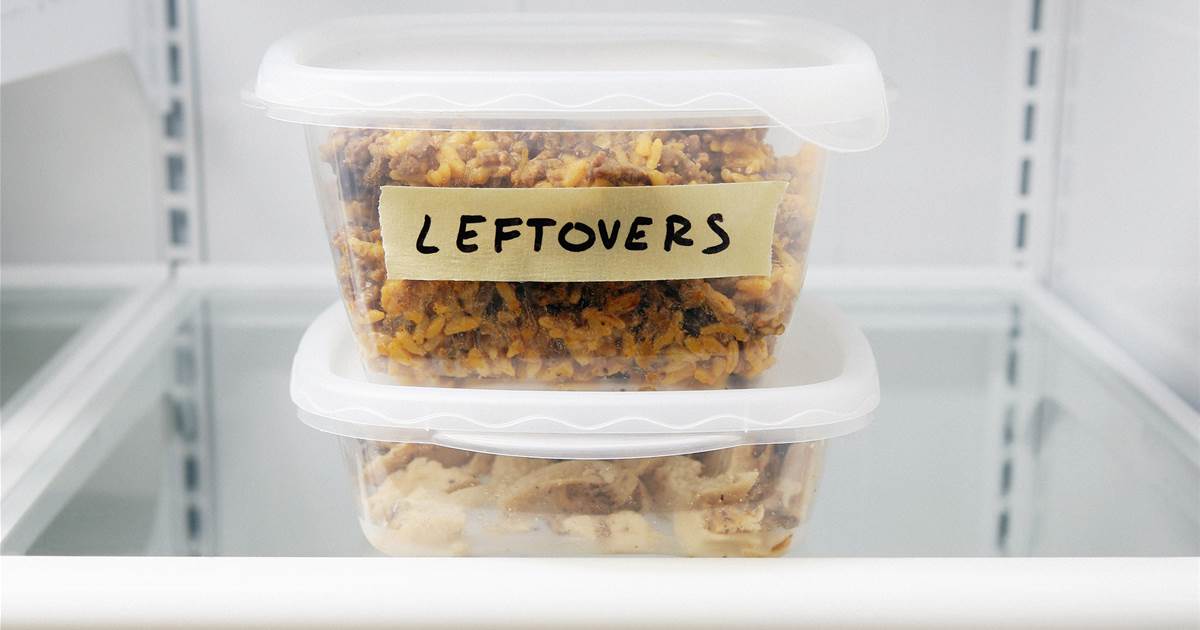 Commit to eating all leftover and perishable foods first.
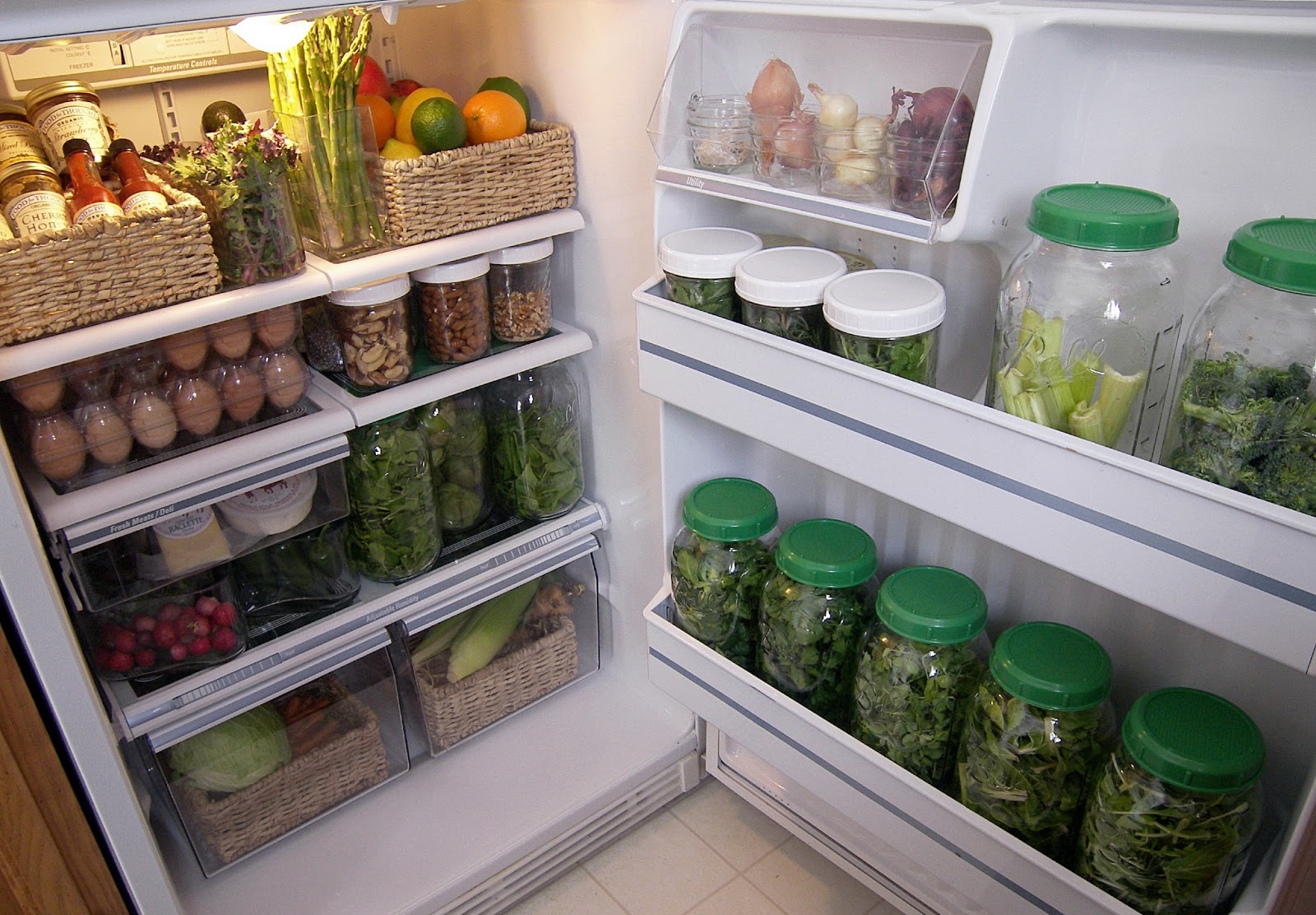 Check your refrigerator and pantry before shopping.
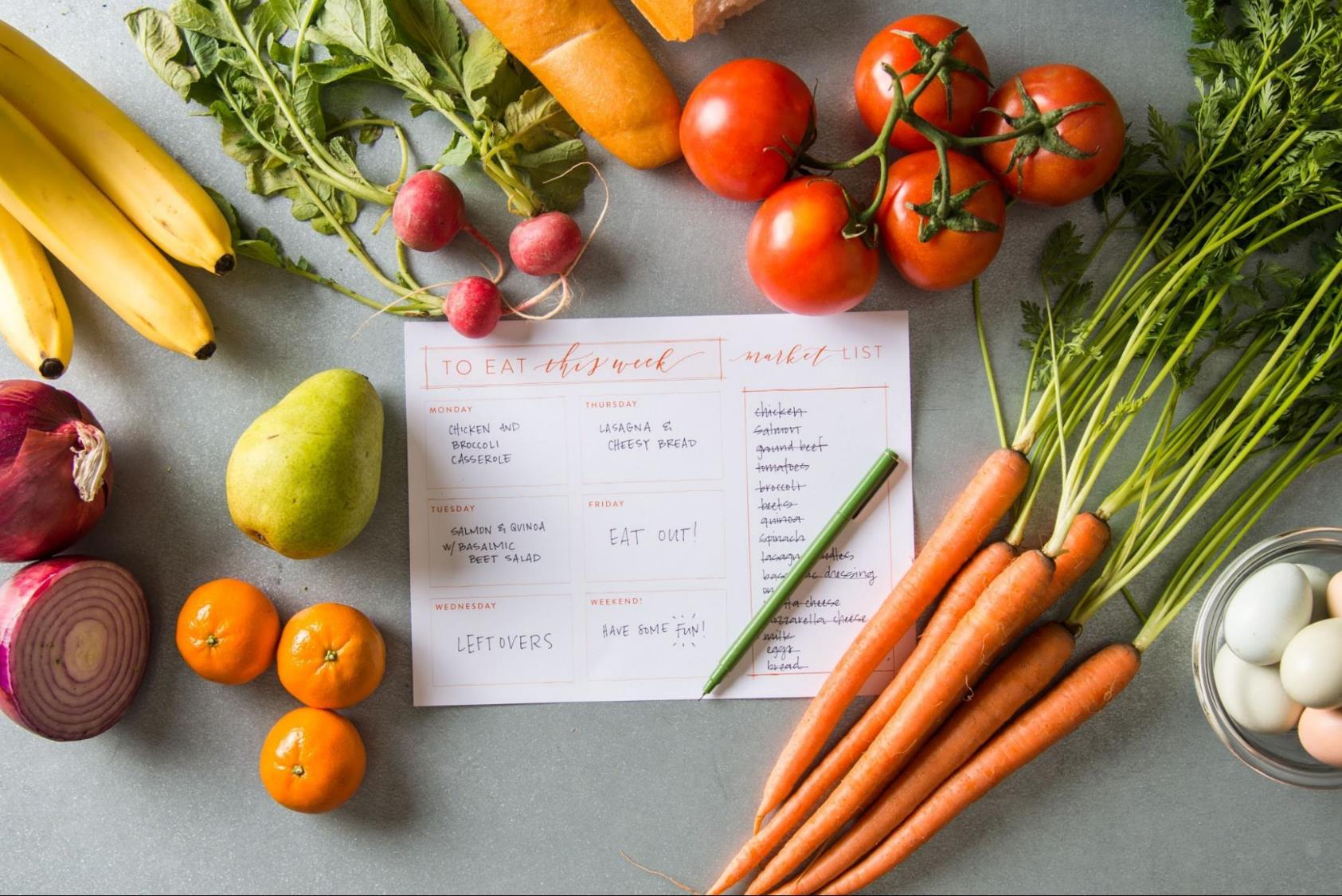 Create a weekly menu and grocery list before shopping.
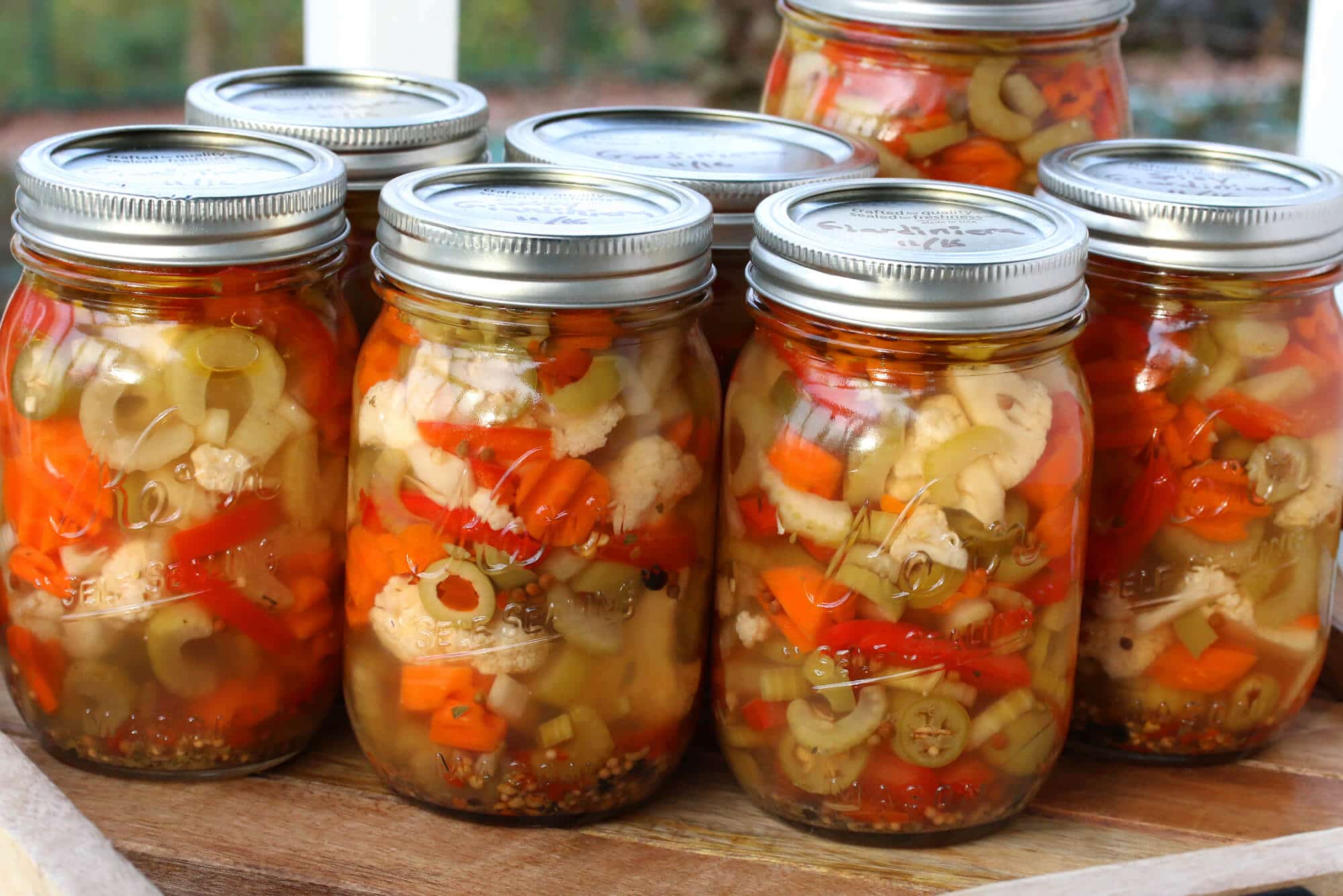 Properly store, freeze, dry, and preserve perishable foods.
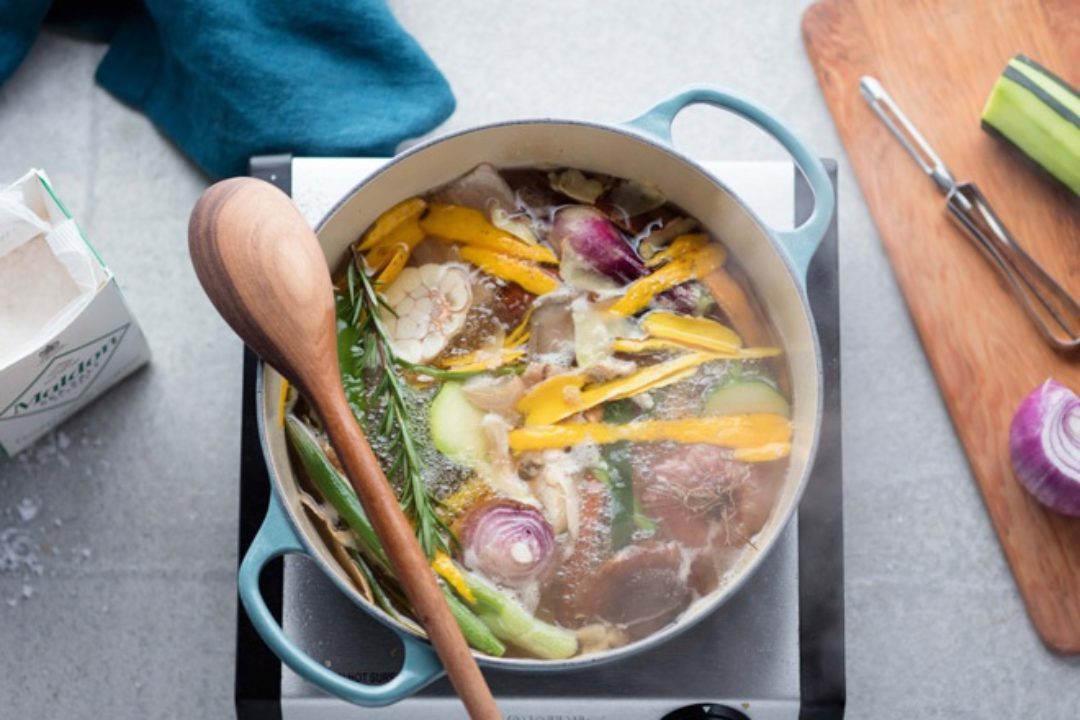 Learn techniques for cooking “nose-to-tail” and “root-to-leaf”.
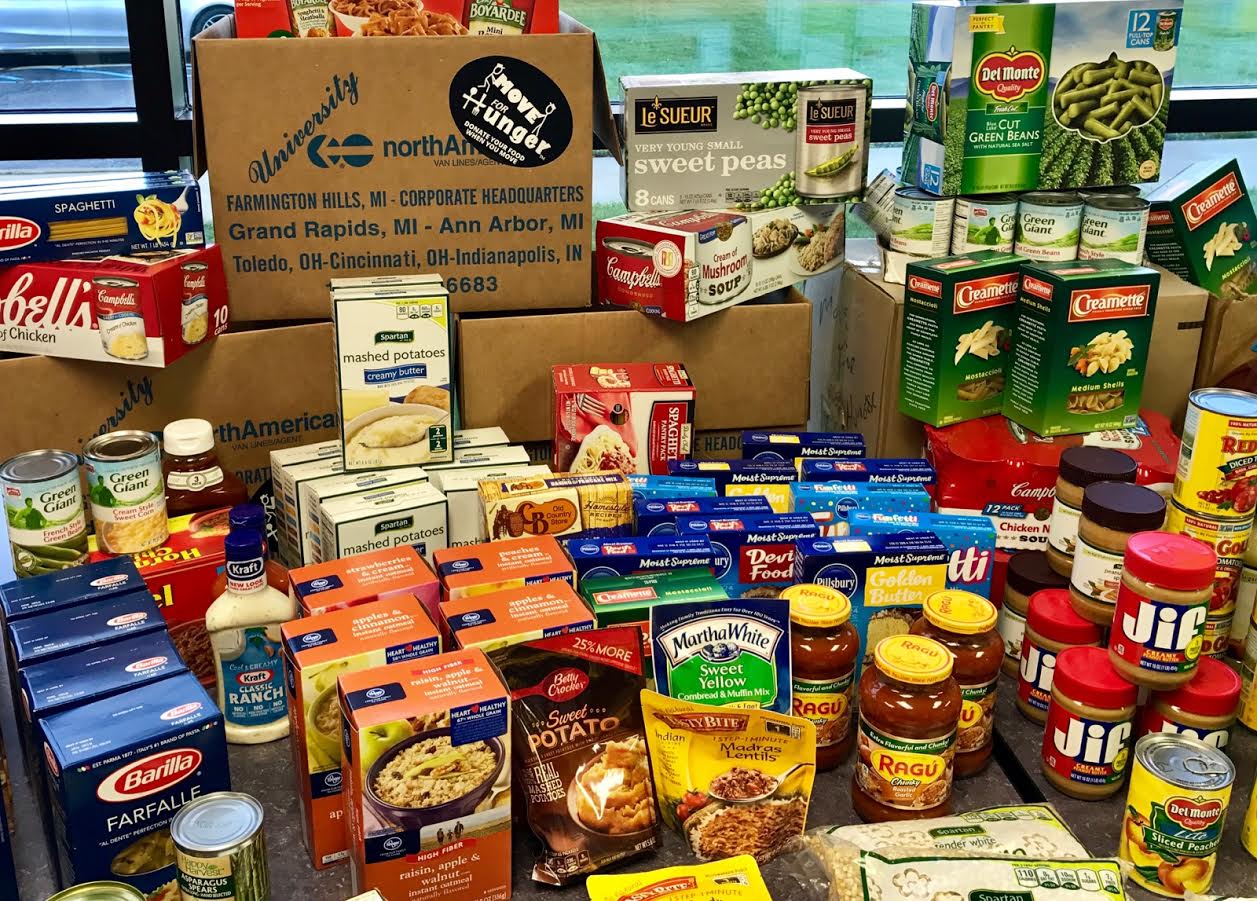 Donate extra food from your pantry and garden.
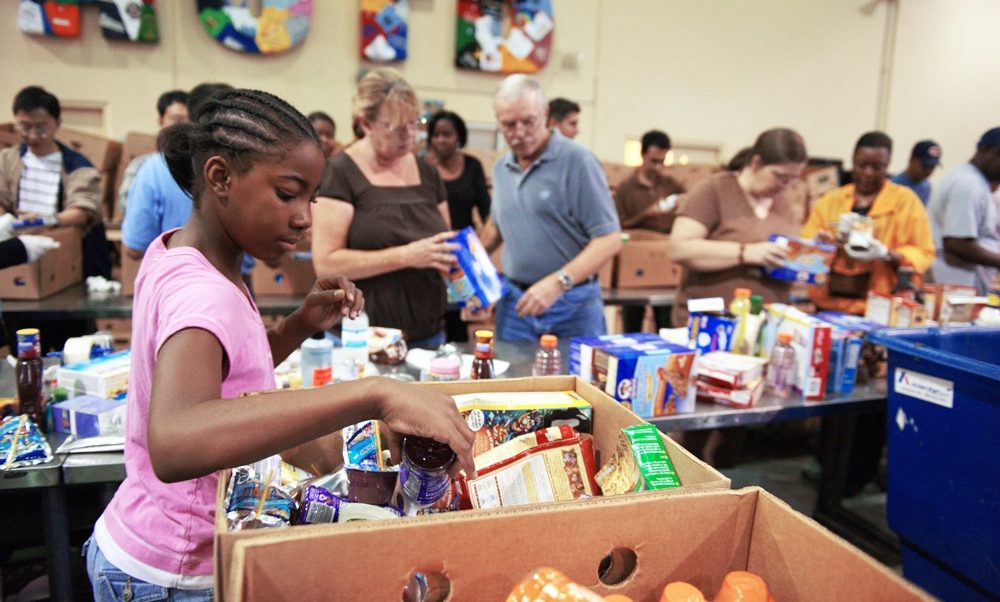 Volunteer at a local food pantry or emergency meal center.
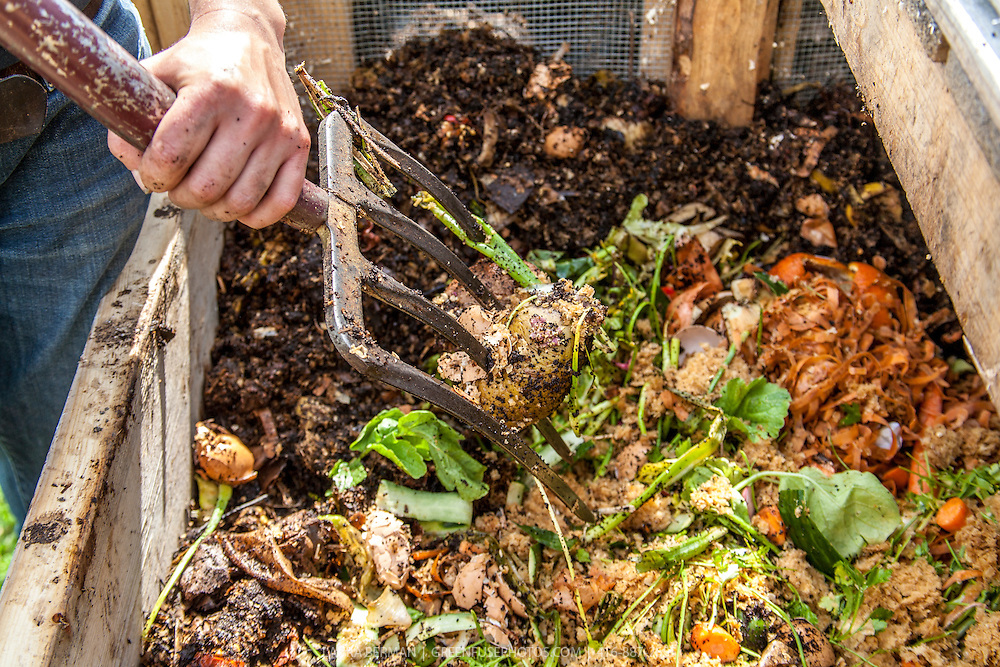 Compost leftover food scraps to create a nutrient-rich soil amendment.
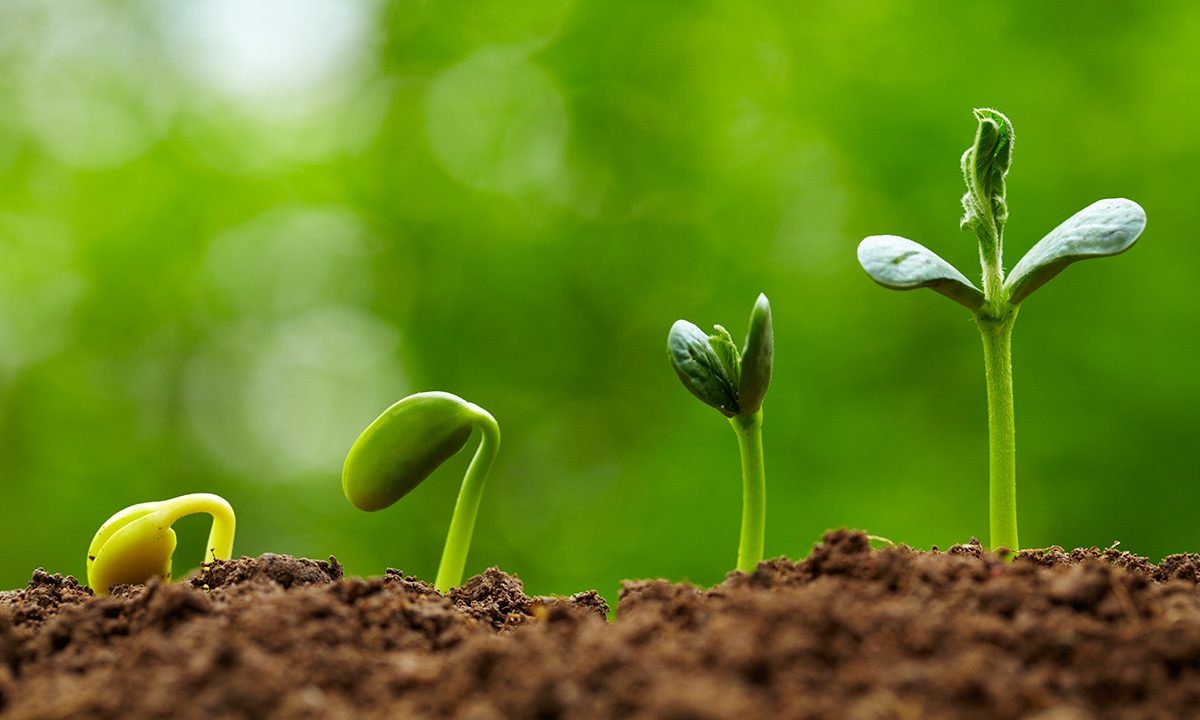 Use compost to regenerate soils and grow nutritious foods.
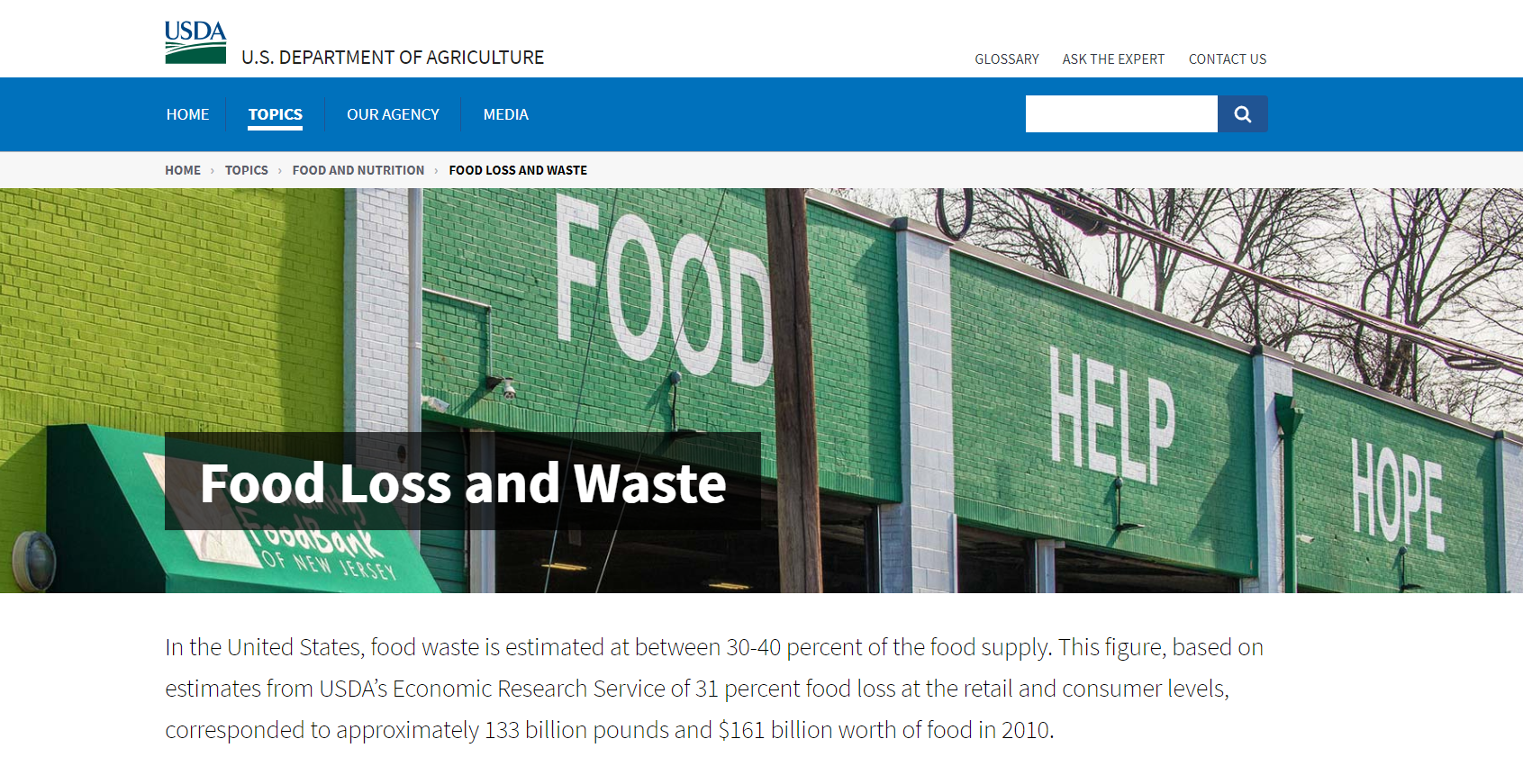 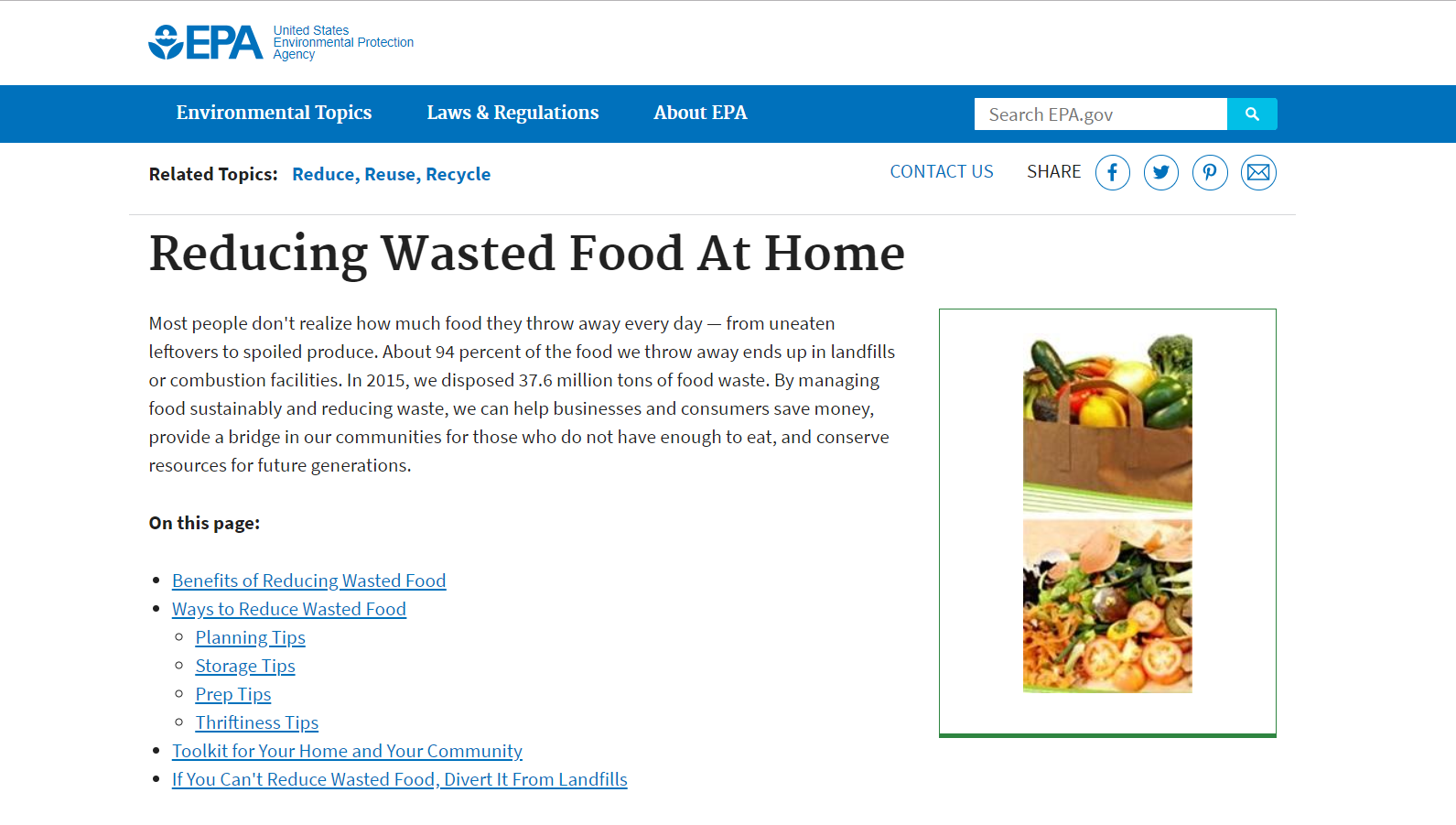 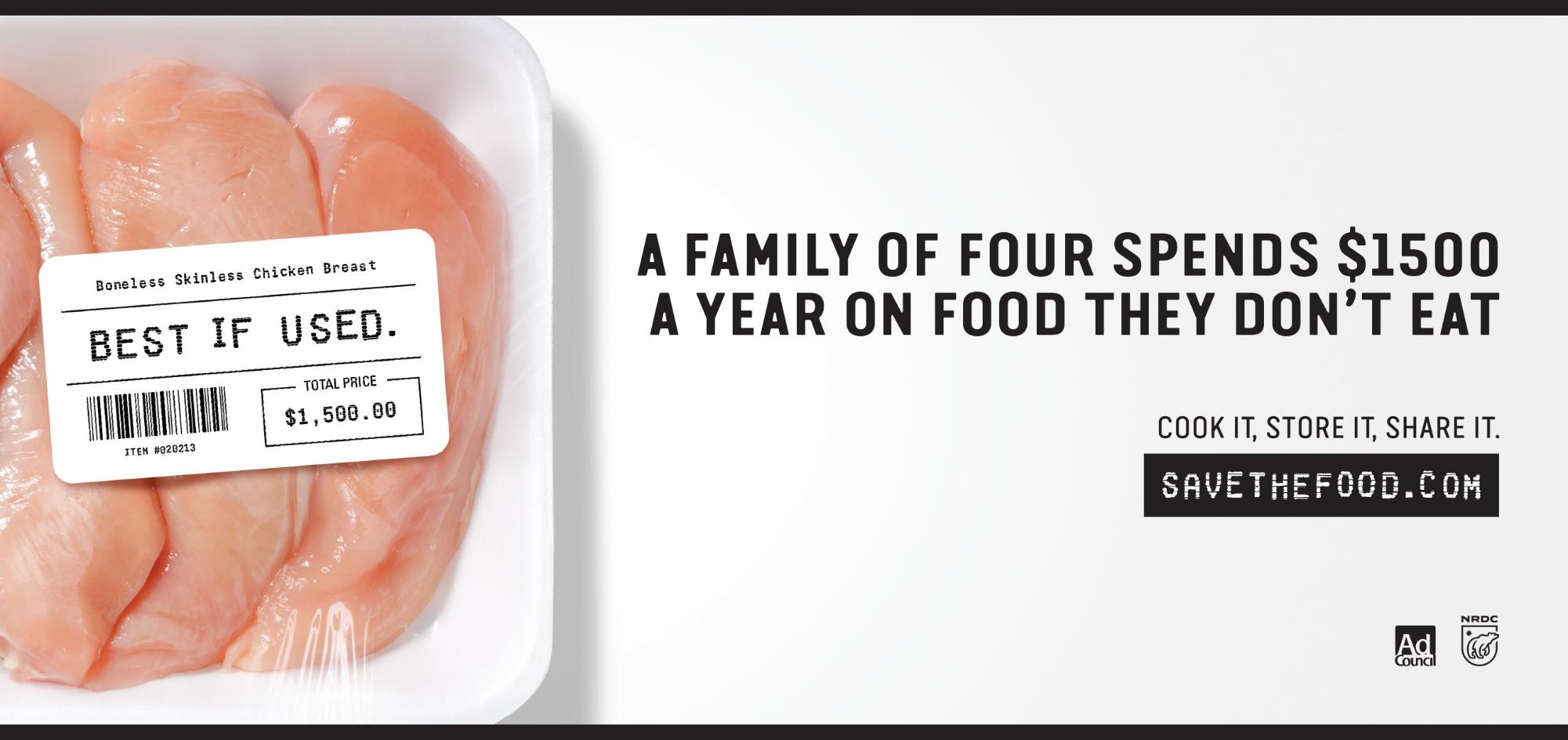 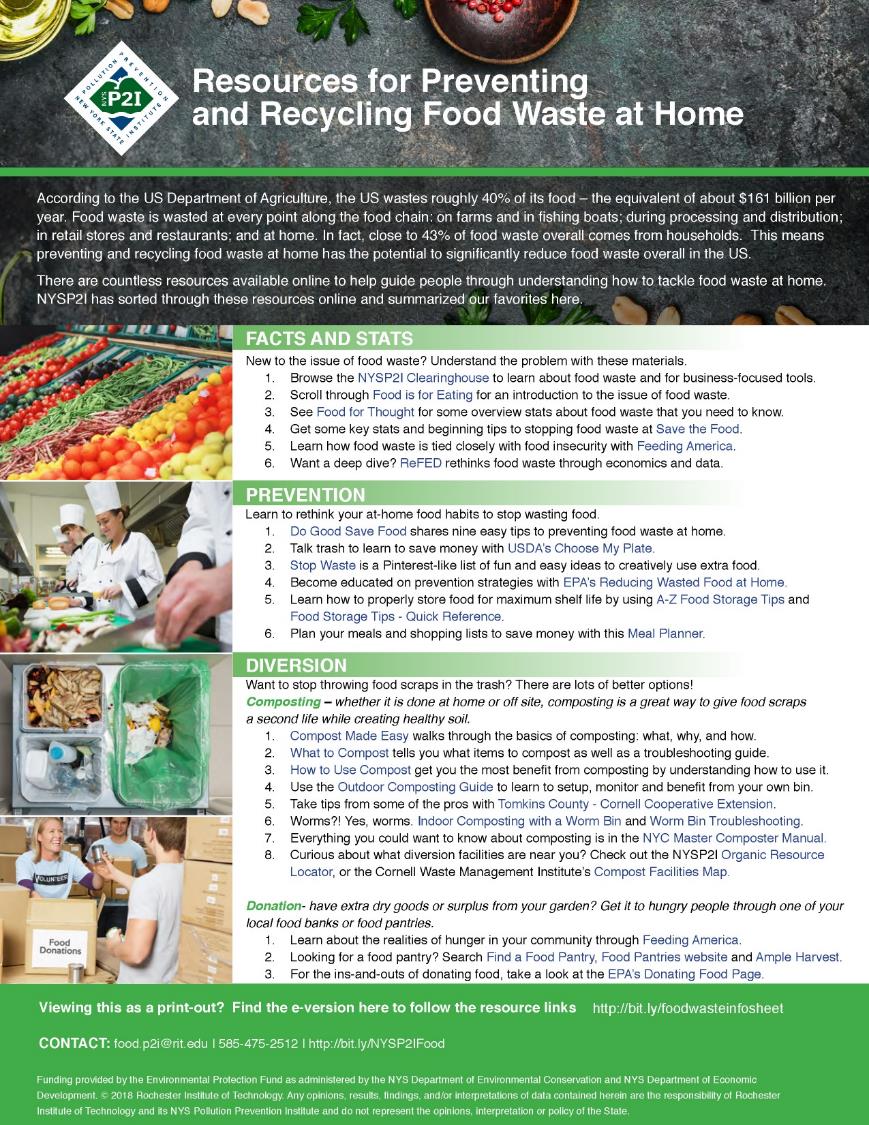 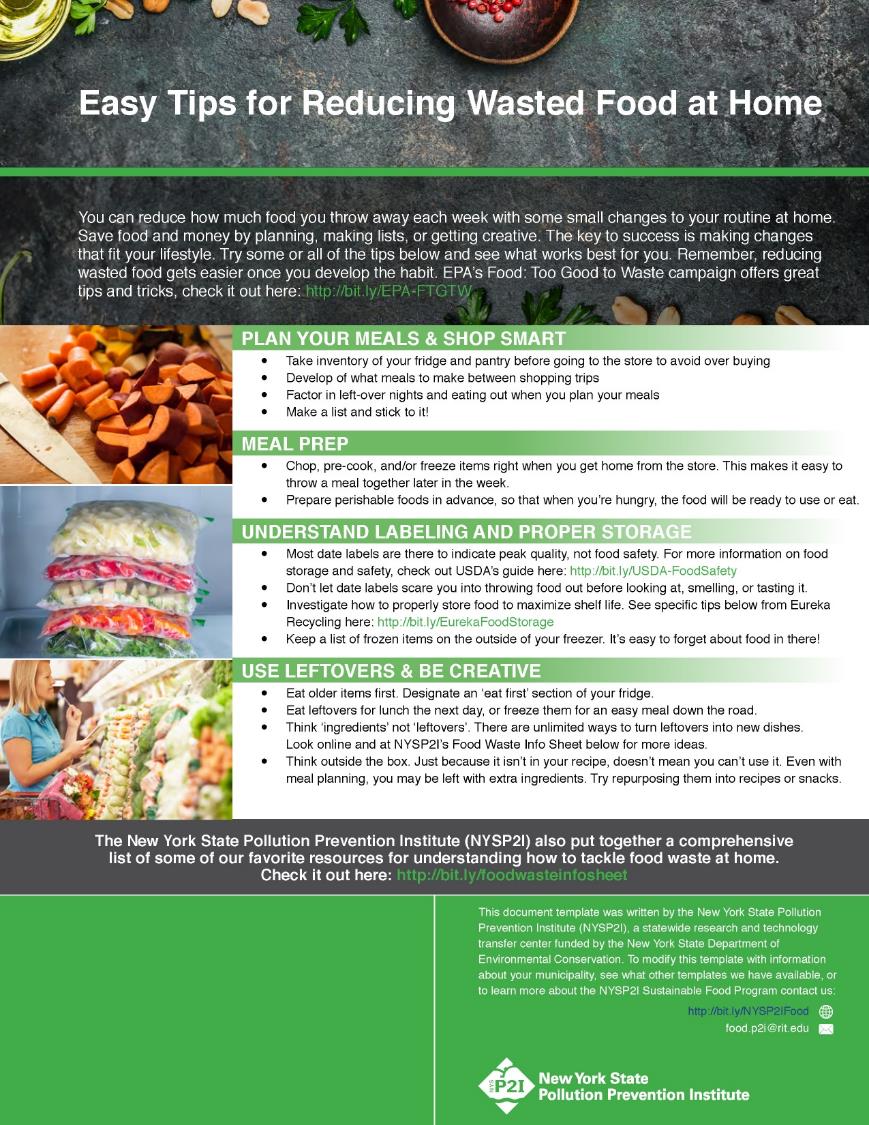 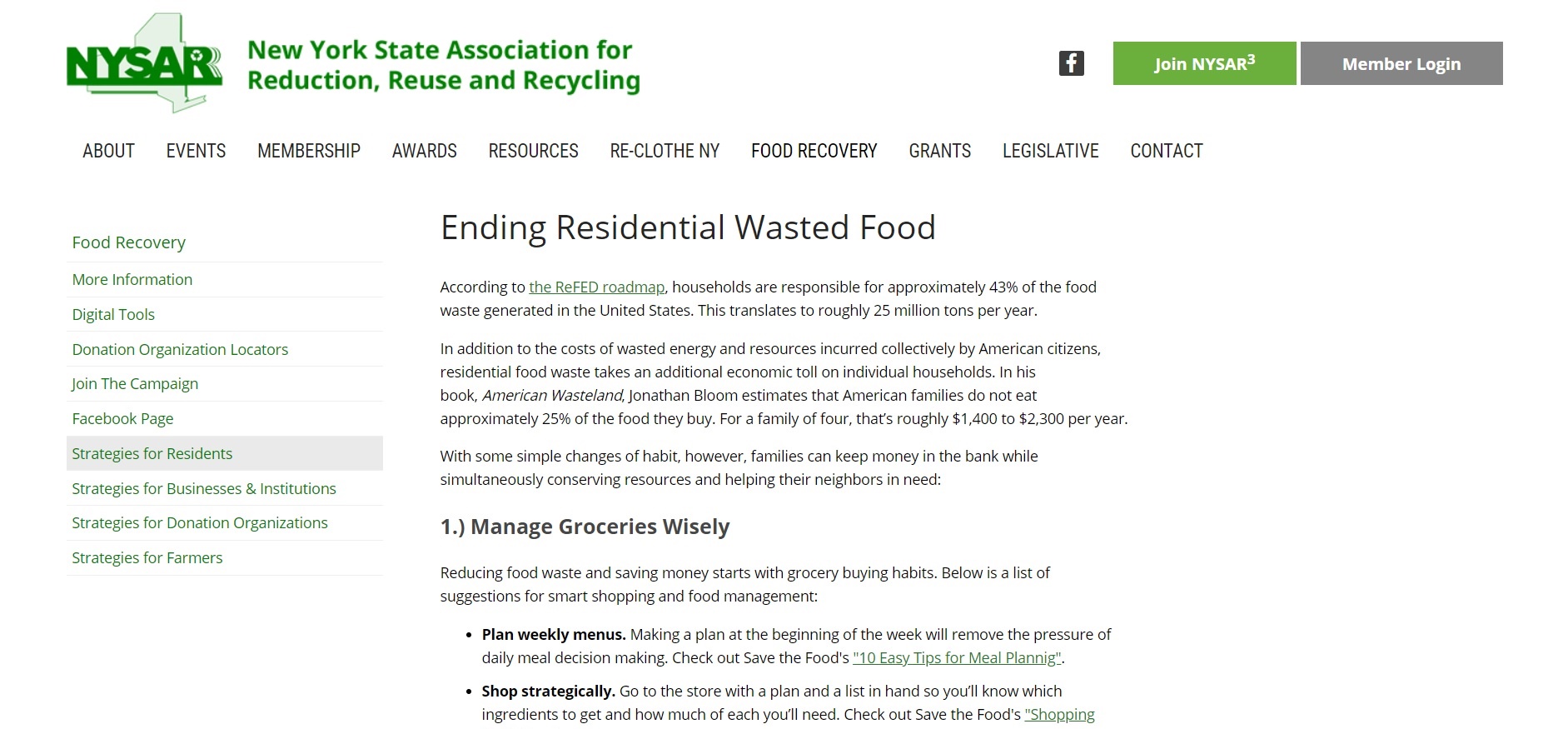 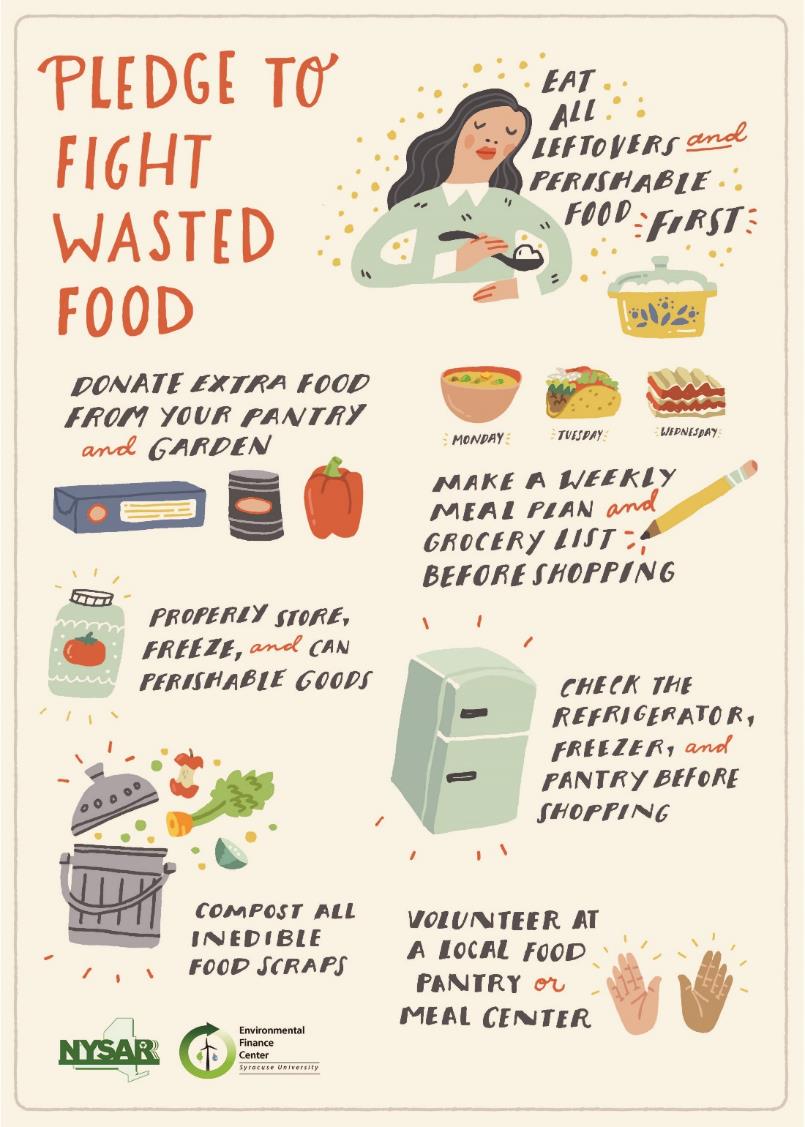 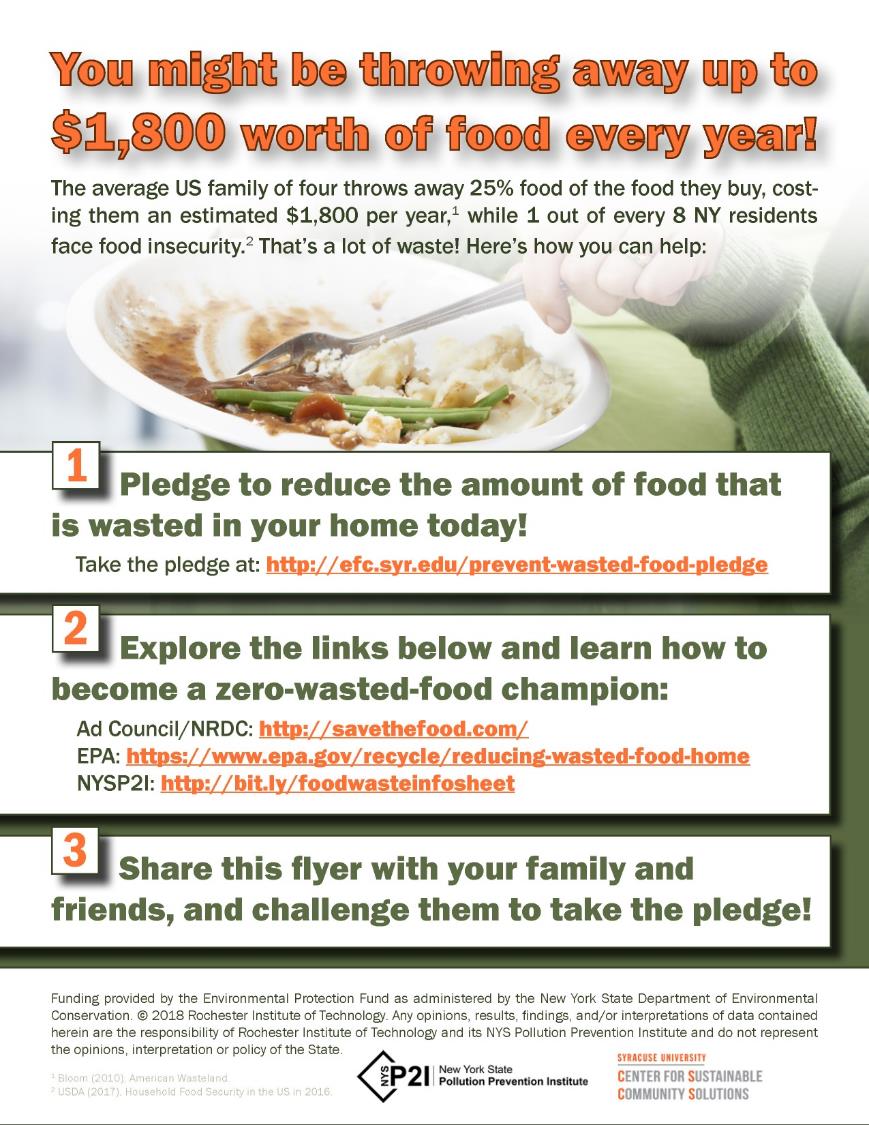 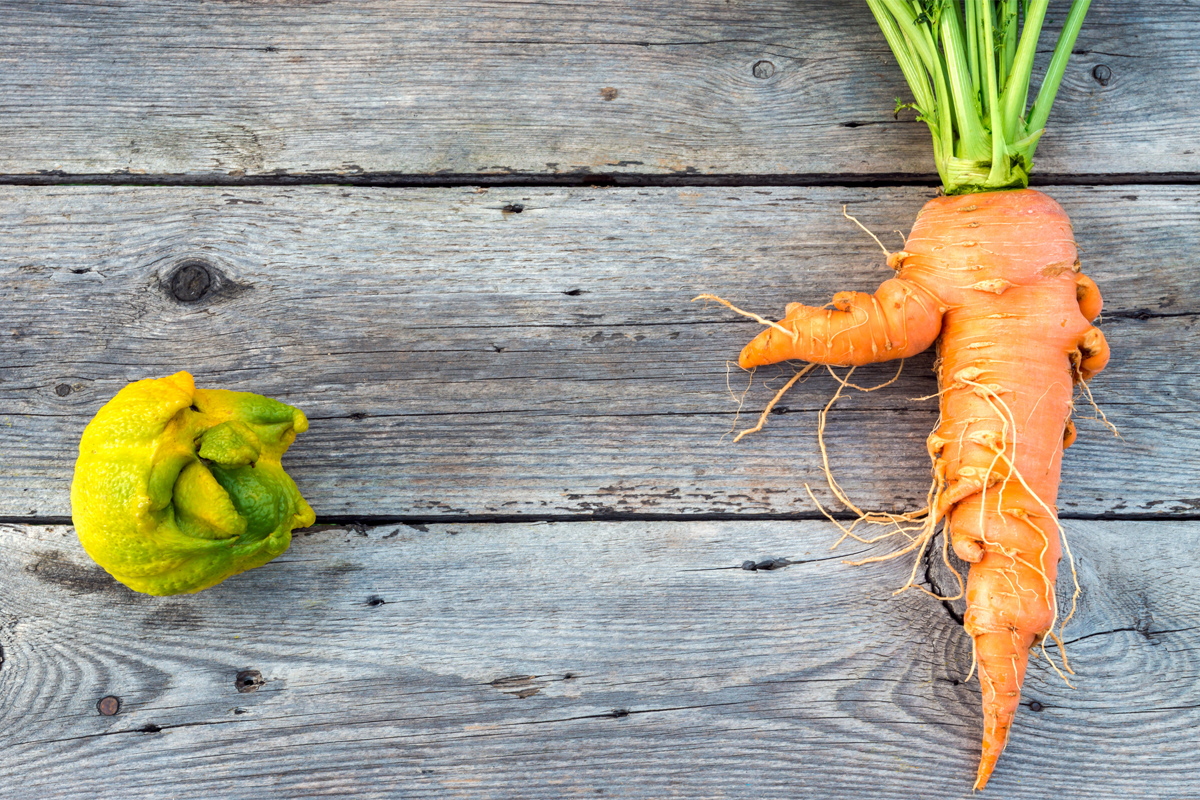 Jesse KernsProgram CoordinatorSU-CSCS/EFCjekerns@syr.edu(315) 443-8488
Pledge to reduce wasted food in your home at:http://efc.syr.edu/prevent-wasted-food-pledge/